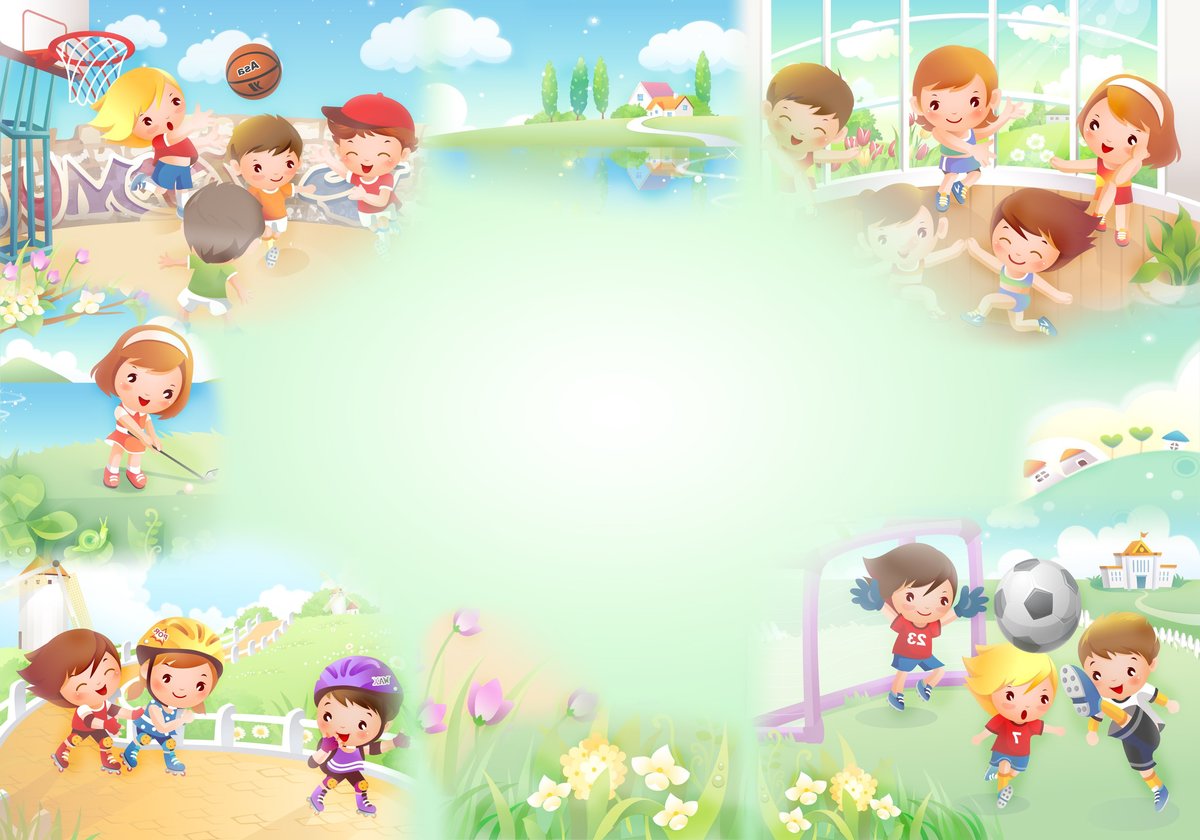 Проект 
«Здоровым быть 
здорово!»
группа №4
для детей от 5 до 7 лет группы компенсирующей направленности
по реализации образовательной области «Физическое развитие»
срок проведения : с 09.01. по 31.01.2019 года
Подготовила
  воспитатель: Зубарева И.В
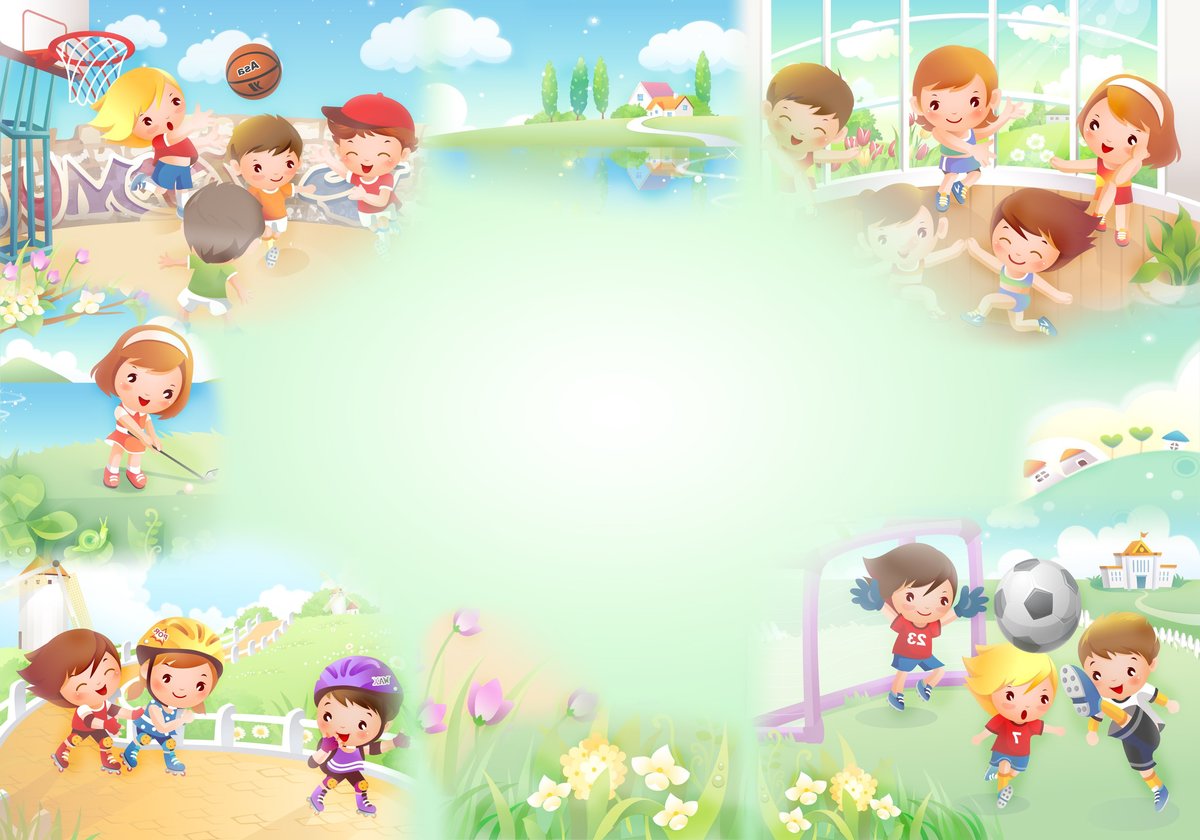 «Приобрести здоровье – храбрость,
сохранить его – мудрость,
а умело распорядиться им – искусство».
Франсуа Волетер.
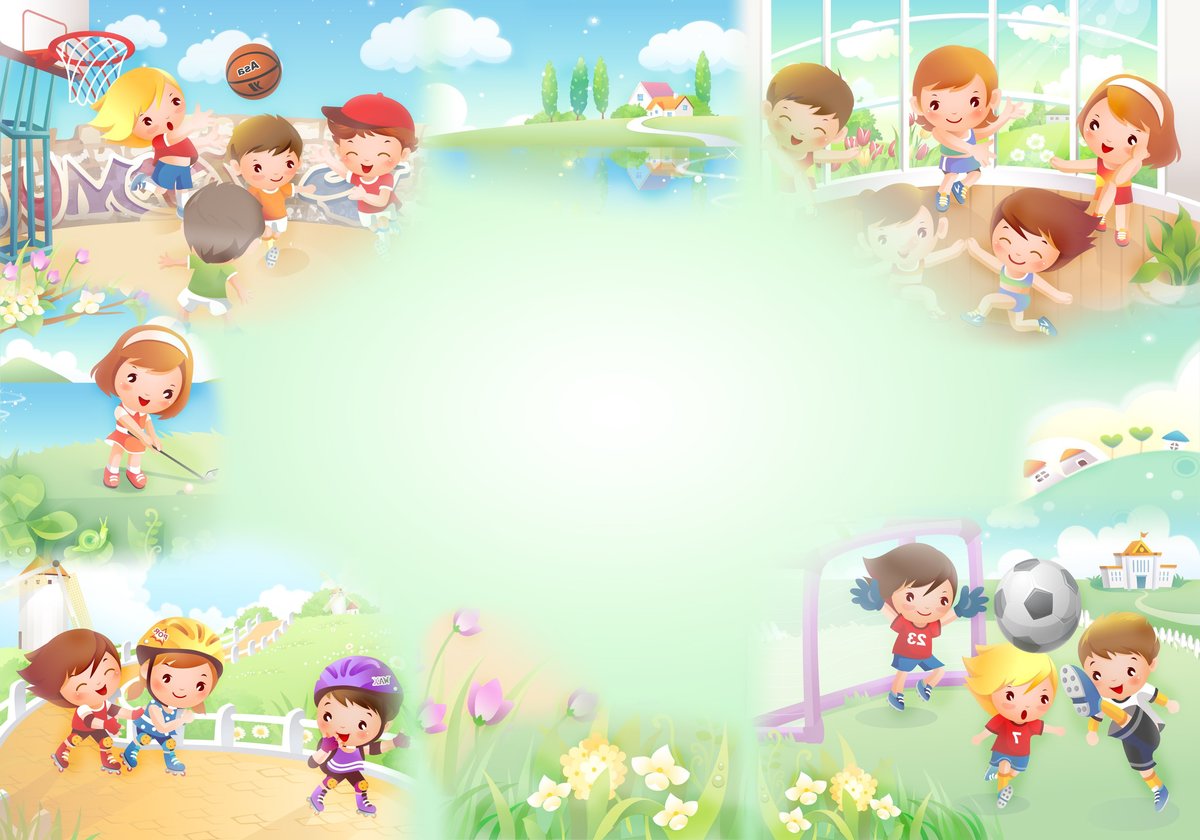 Актуальность проекта.
Воспитание ценностного отношения к здоровью- одна из важнейших задач дошкольной ступени образования. Актуальность определяется основными задачами в соответствии с требованиями ФГОС ДО:
Пункт 1.6, подпункт 6. Формирование общей культуры личности детей, в том числе ценностей здорового образа жизни.
Пункт 1.6, подпункт 9. Обеспечение психолого-педагогической поддержки семьи и повышение компетентности родителей (законных представителей) в вопросах развития и образования, охраны и укрепления здоровья детей.
Пункт 2.6. Обеспечение развития личности ребёнка – физического развития- становление ценностей здорового образа жизни, овладение его элементарными нормами и правилами( в  питании, двигательном режиме, в закаливании, при формировании полезных привычек и т. д.).
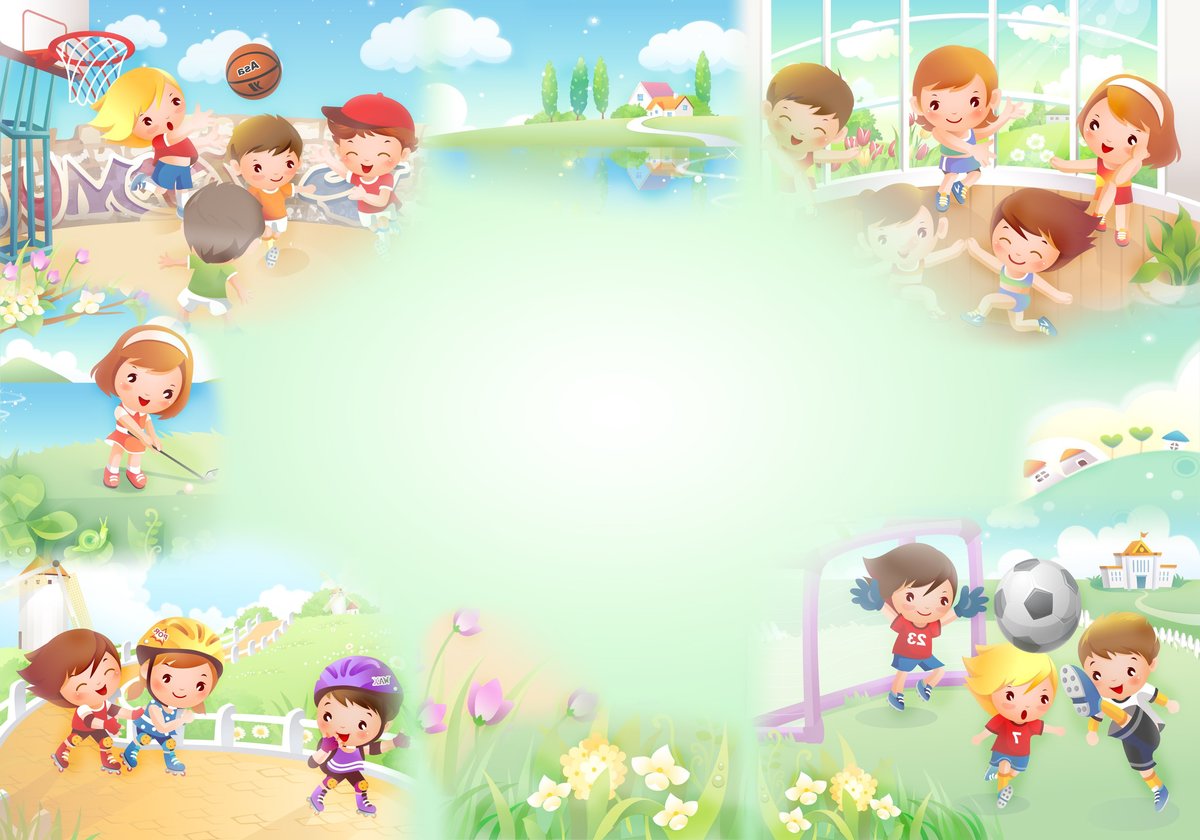 Проблема проекта.
Низкий показатель индекса здоровья детей группы -25 
( за 2018-2019 учебный год)  и высокая заболеваемость обусловлены рядом причин:
-Большинство воспитанников группы соматически ослаблены;
-есть дети часто болеющие (2 ребёнка  III группа здоровья);
-частые пропуски детьми утренней гимнастики;
-одежда детей не всегда соответствовала температурному режиму;
- Низкая двигательная активность.
-Недостаточное пребывание на свежем воздухе
-формы работы с родителями были  малоэффективны.
Необходим поиск новых подходов к оздоровлению детей, приобщение родителей к активной работе по укреплению организма воспитанников.
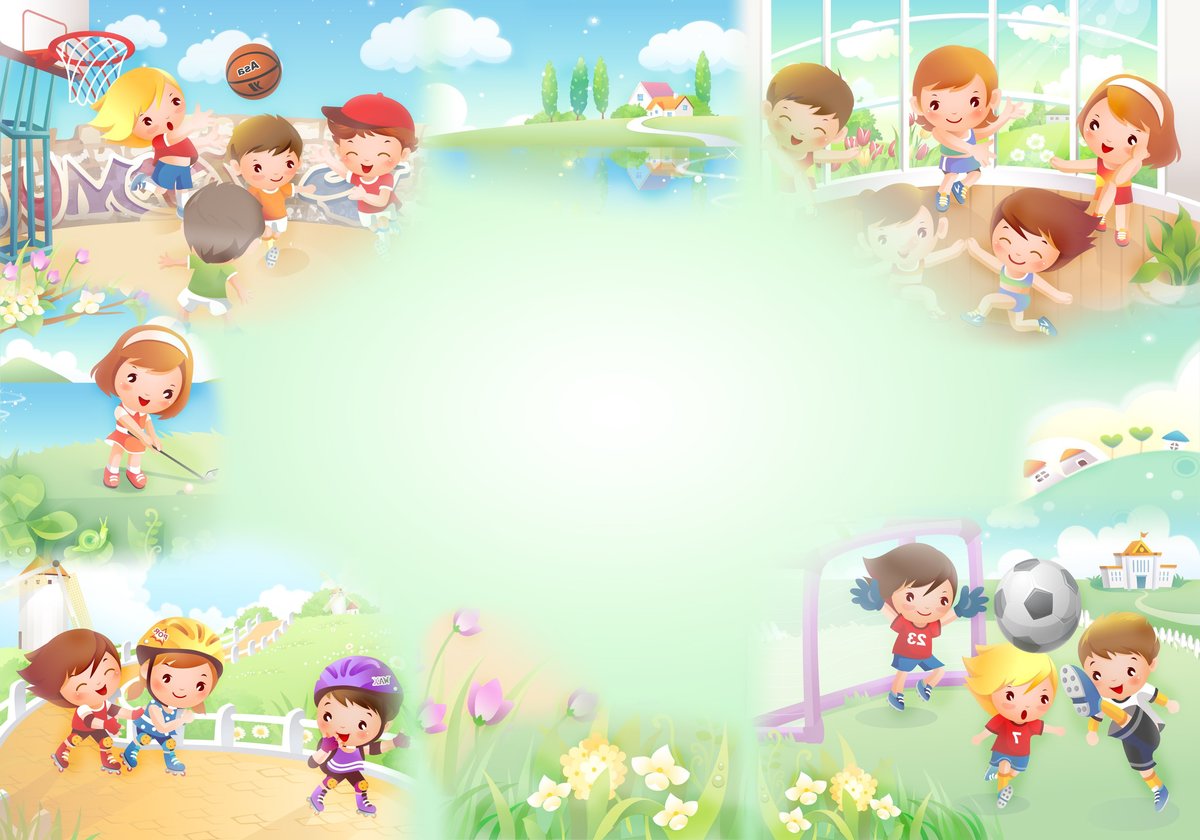 Цель проекта: 
Формирование привычки к здоровому образу жизни у детей дошкольного возраста, через систему знаний и представлений об окружающем мире, привлечение родителей к решению оздоровительных задач.
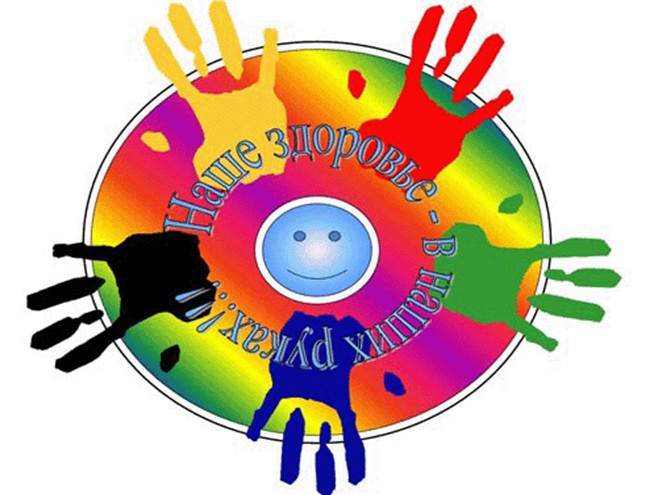 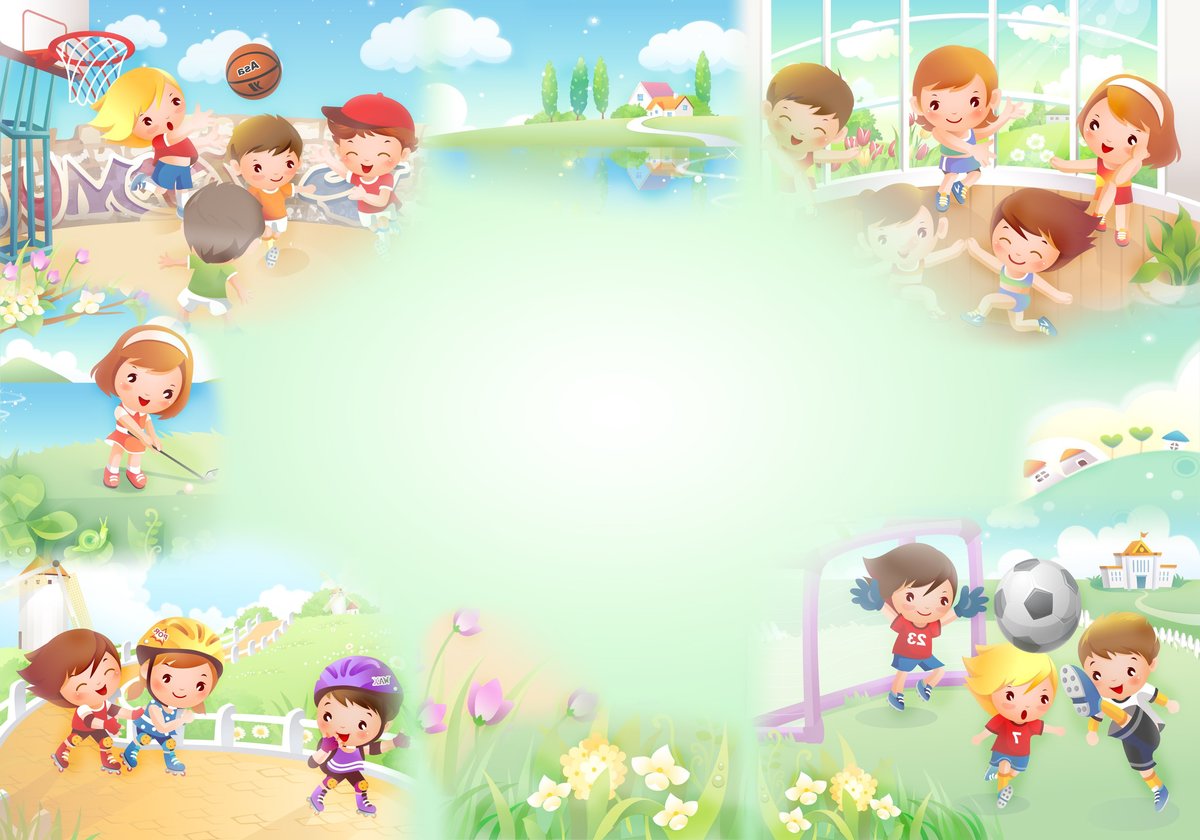 Задачи:
сохранять и укреплять здоровье детей;
формировать потребность в физическом и нравственном самосовершенствовании, в здоровом образе жизни;
прививать культурно — гигиенические навыки;
обучать правильному поведению в экстремальных ситуациях, развивать умение предвидеть опасность;
расширять взаимодействие детского сада и родителей в целях укрепления здоровья детей.
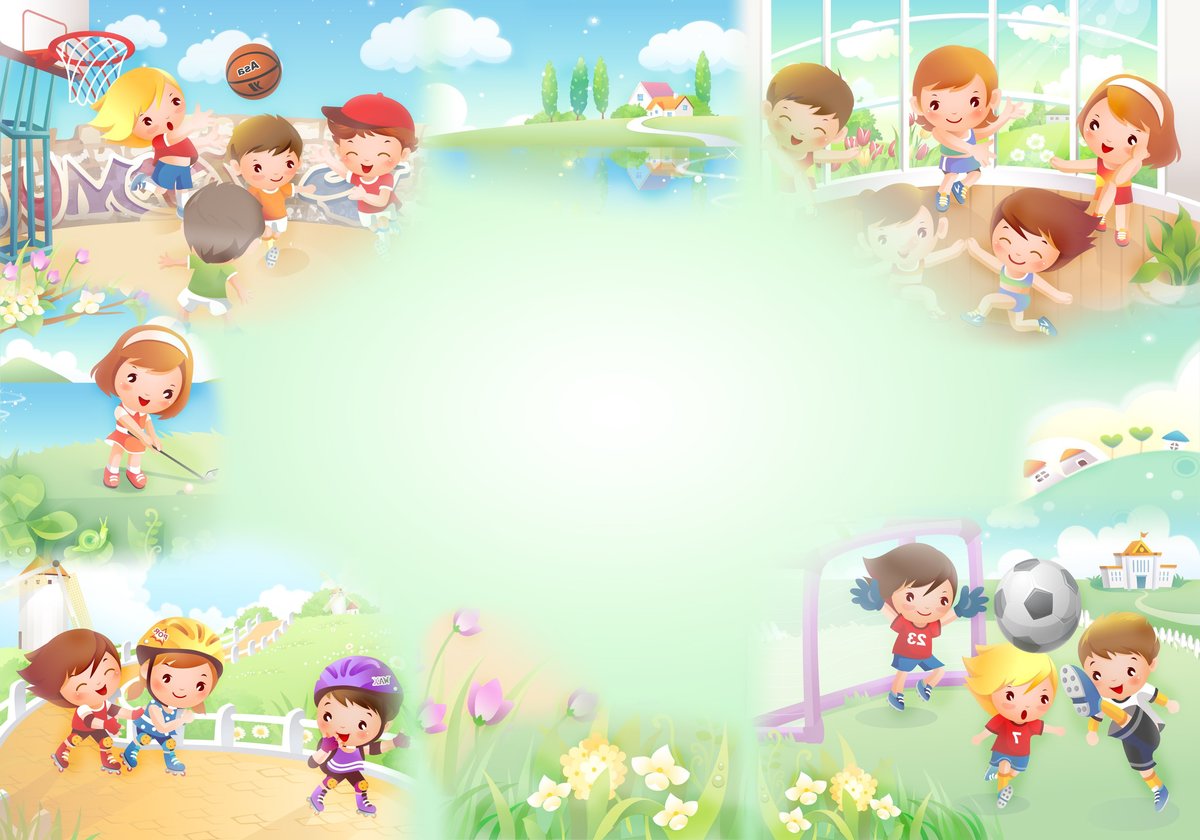 Девиз проекта: 
«Быть здоровым – здорово!»

Педагогическое кредо проекта:
Здоровье ребенка превыше всего,Богатство земли не заменит егоЗдоровье не купишь, никто не продастЕго берегите, как сердце, как глаз. 
Ж. Жабаев
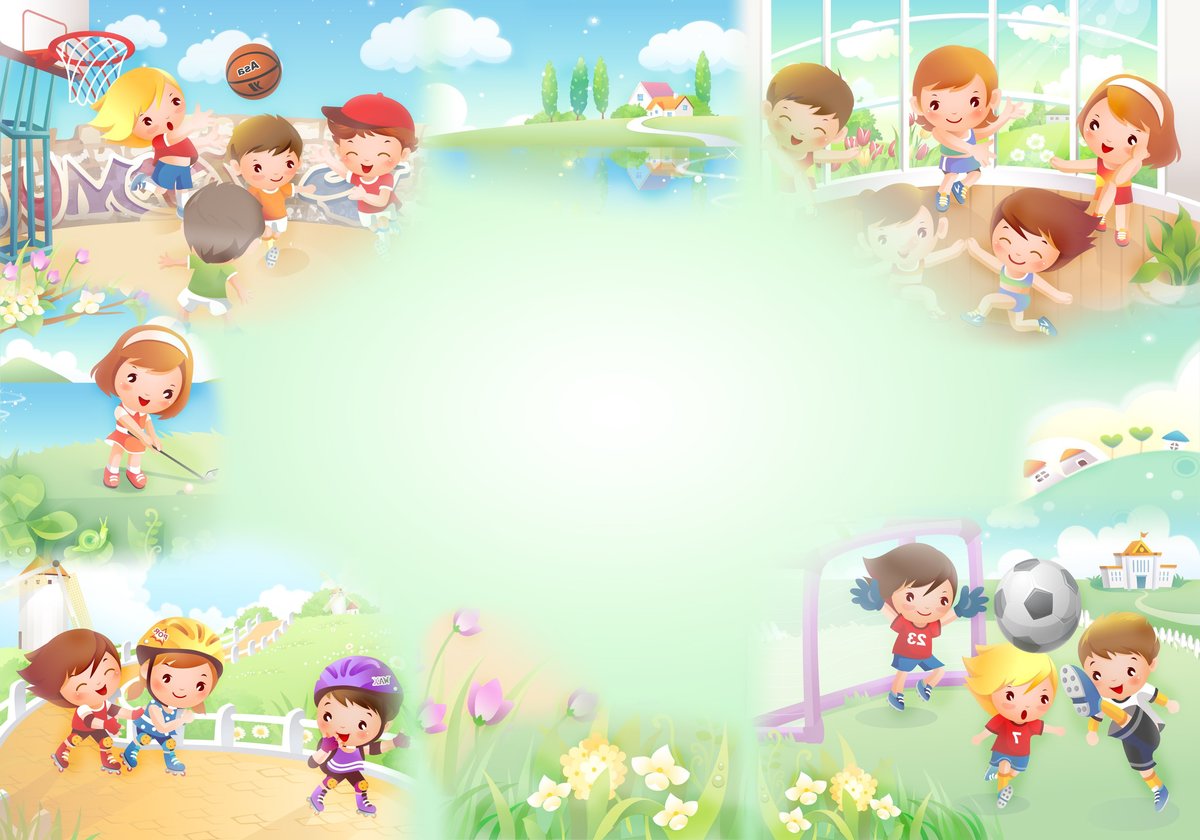 Значимость Проекта для всех его участников:Дети получают знания о здоровом образе жизни. Воспитатель продолжает осваивать  метод проектирования, который позволяет  эффективно развивать познавательно-исследовательское и творческое мышление дошкольников.Родители активно участвуют в совместных мероприятиях.
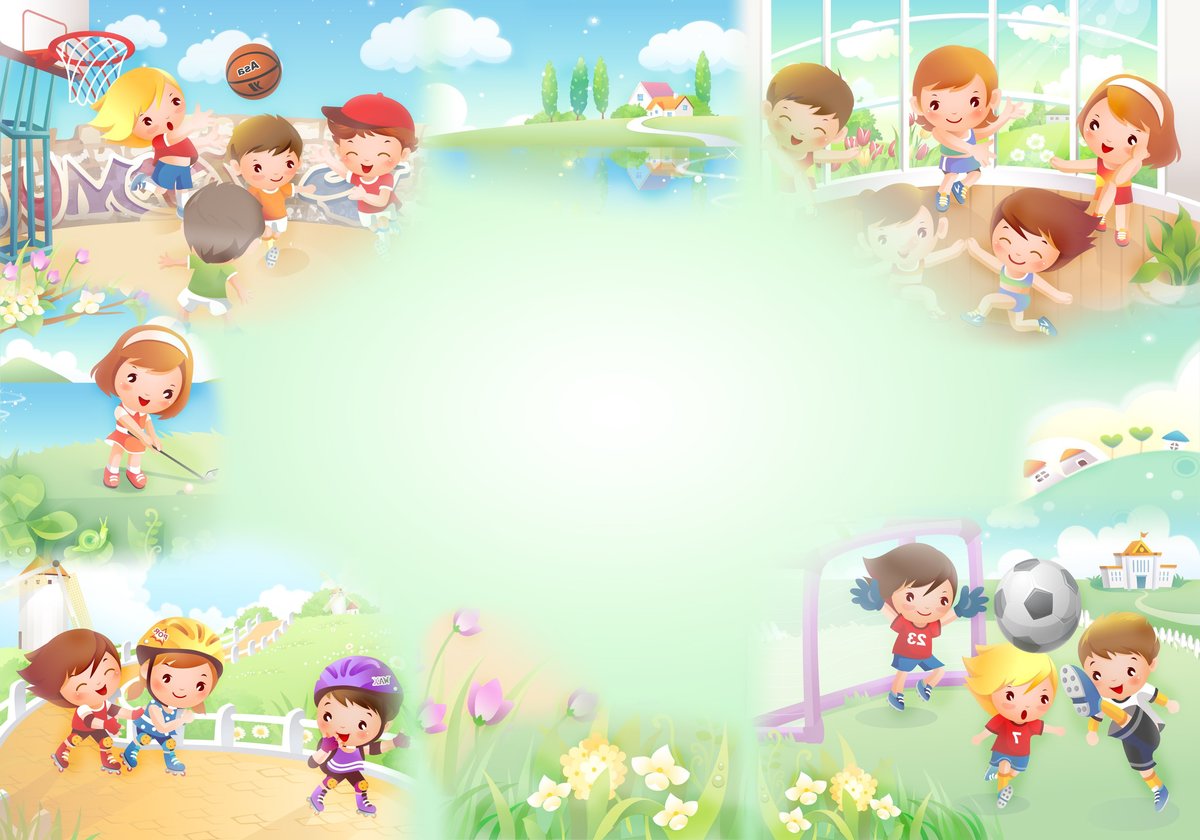 Этапы реализации проекта.
Подготовительный этап.
-Сбор и систематизация информации по теме «Здоровье-это здорово».
-Проведение опроса среди детей «Что такое здоровье?».
-Изучение методической литературы по теме «Здоровье-это здорово».
-Сообщение на родительском собрании: «Роль родителей в укреплении здоровья детей и приобщение их к здоровому образу жизни».
-Подготовка методического материала: рассказов, стихов, загадок, кроссвордов, мультфильмов.
-Подбор иллюстраций, сюжетно-ролевых игр, дидактических игр по данной теме.
-Подбор художественной литературы по данной теме.
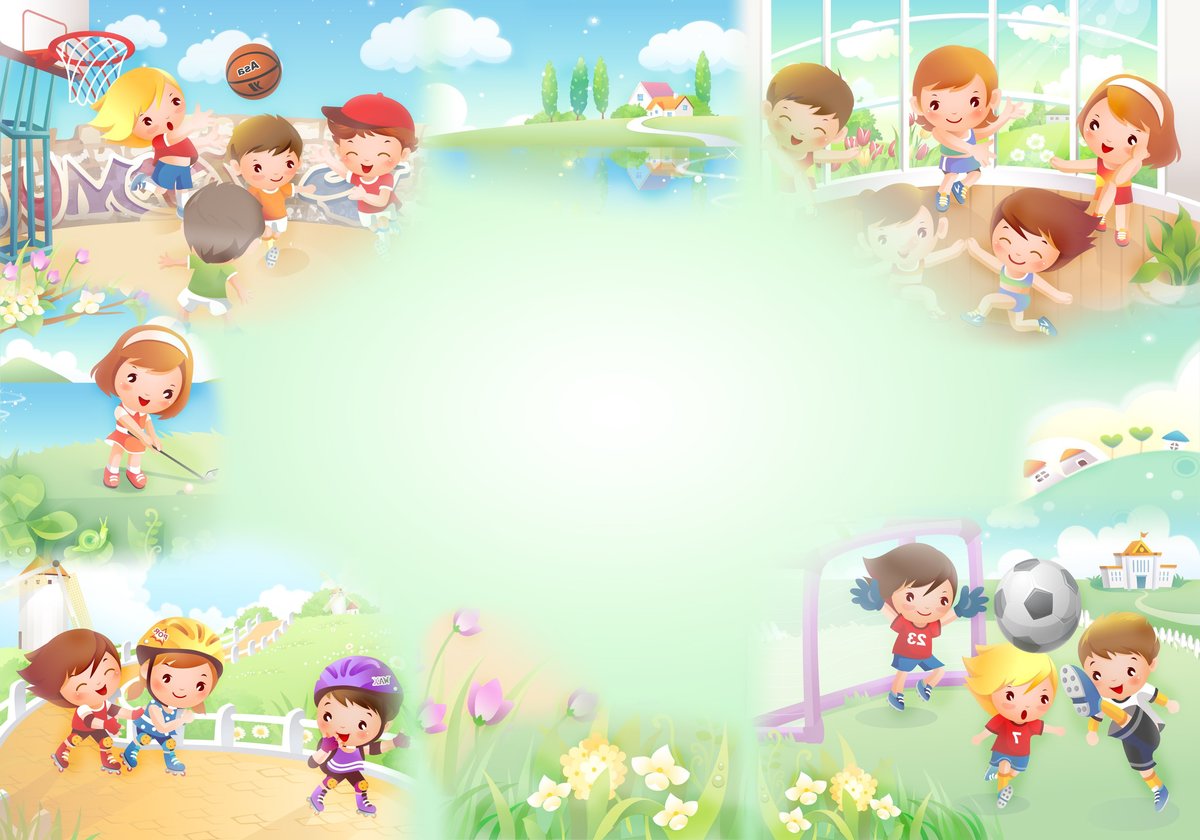 Основной этап.
Социально-коммуникативное развитие:
Создание игровых ситуаций:
Сюжетно-ролевые игры: 
«Больница», «Поликлиника», «Вылечим куклу», «Мишка заболел», «Научим куклу мыть руки», «Доктор Айболит в гостях у ребят», «Аптека».
Дидактические игры: «Полезные и вредные привычки», «Собери картинку», «Съедобное-несъедобное», «В страну здоровяков», «Азбука здоровья», «Магазин», «Полезно-неполезно», «Пирамида здоровья»
 Художественно-эстетическое развитие:
Рисование «Овощи и фрукты, полезные для здоровья», «Как мы гуляем на прогулке»,  « Мы играем  в подвижную игру «Охотники и зайцы», «Будь здоров!», «Не ленись на зарядку становись»
Аппликация «Мы делаем зарядку», «Лыжник».
Лепка «Витаминный вклад»
Конструирование «Стадион», «Каток», «Больница для кукол».
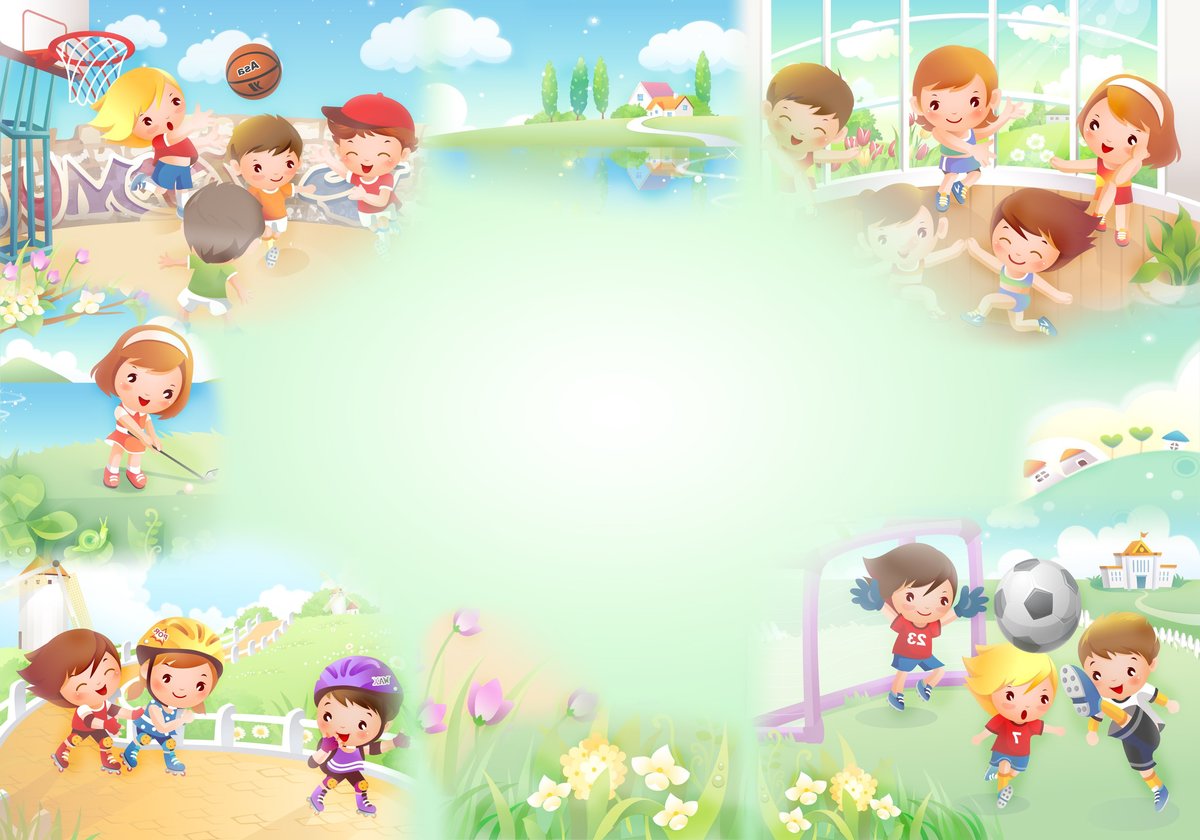 Познавательное и речевое развитие:
         ООД «Где прячется здоровье?», «Кухня внутри меня», «Человек и  части его тела», Составление рассказа по собственному рисунку «Мы здоровыми растем»
         Беседа с детьми по темам: «Что такое режим дня и из чего он состоит?»,    «Чтоб здоровым быть всегда, нужно закаляться», «Гигиена тела»,  «Гигиена рта», «Грязные руки грозят бедой», «Береги зрение с детства», «Чтобы зубы не болели», «Движение вместо лекарств», «Режим дня», «О полезных и вредных привычках», «Почему люди болеют», «Гуляем и играем», «Закаляемся», «Почему случаются опасные травмы», «Опасные домашние предметы», «Сделай компьютер своим другом», «Зимние игры и забавы»
Беседа-размышление с детьми «Что такое здоровый образ жизни»
Чтение рассказов Т.А. Шорыгиной «Про девочку Таню и о её режиме дня», «Кто с закалкой дружит, никогда не тужит», «Чистота-залог здоровья», «Полезные и вредные привычки», И. Семёновой «Учусь быть здоровым или Как стать неболейкой».
Чтение произведений К.И. Чуковского «Мойдодыр», «Айболит».
Чтение стиха А. Барто «Девочка чумазая».
Рассматривание иллюстраций о здоровом образе жизни.
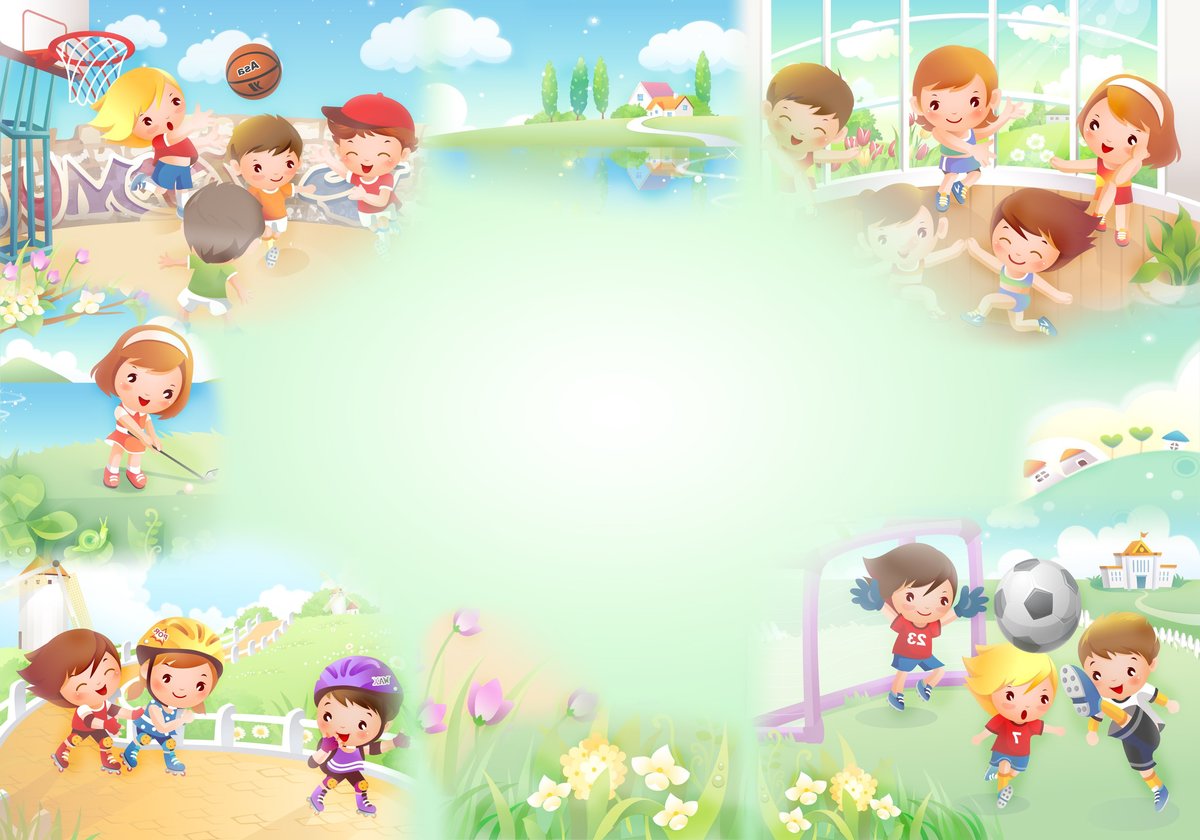 Мультсеансы:
«Мойдодыр», «Айболит», «Ох и Ах»«Смешарики» из серии «Азбука здоровья»: «Распорядок», «Быть здоровым здорово», «Личная гигиена», «Кому нужна зарядка», «Горький вкус справедливости», «Скажи микробам «Нет!», «Если хочешь быть здоров»;«Королева зубная щётка», «Здоровый образ жизни», «Митя и микробус»,.Просмотр программы «Доктор Малышкина»
Развивающие видеофильмы «Кровь. Состав крови», «Желудок. Строение желудка»,» Сердце. Строение сердца», «Лёгкие. Строение лёгких»,  «Мозг. Строение мозга.», «Ухо. Строение уха».
 Физическое развитие:
Физкультминутки, музыкальные минутки, релаксация;
Утренняя гимнастика, гимнастика пробуждения, пальчиковая гимнастика;
Закаливание: воздушное и обширное умывание, ежедневное полоскание горла травами, принятие воздушных ванн, хождение босиком по полу и гимнастическому коврику,;
Физкультурные занятия, комплексы по профилактике плоскостопия и нарушения осанки, подвижные игры и игровые упражнения по желанию детей;
Спортивные досуги и развлечения с участием родителей: «Ловкие и умелые», «Забавы Бабы Яги», «Путешествие к здоровью»
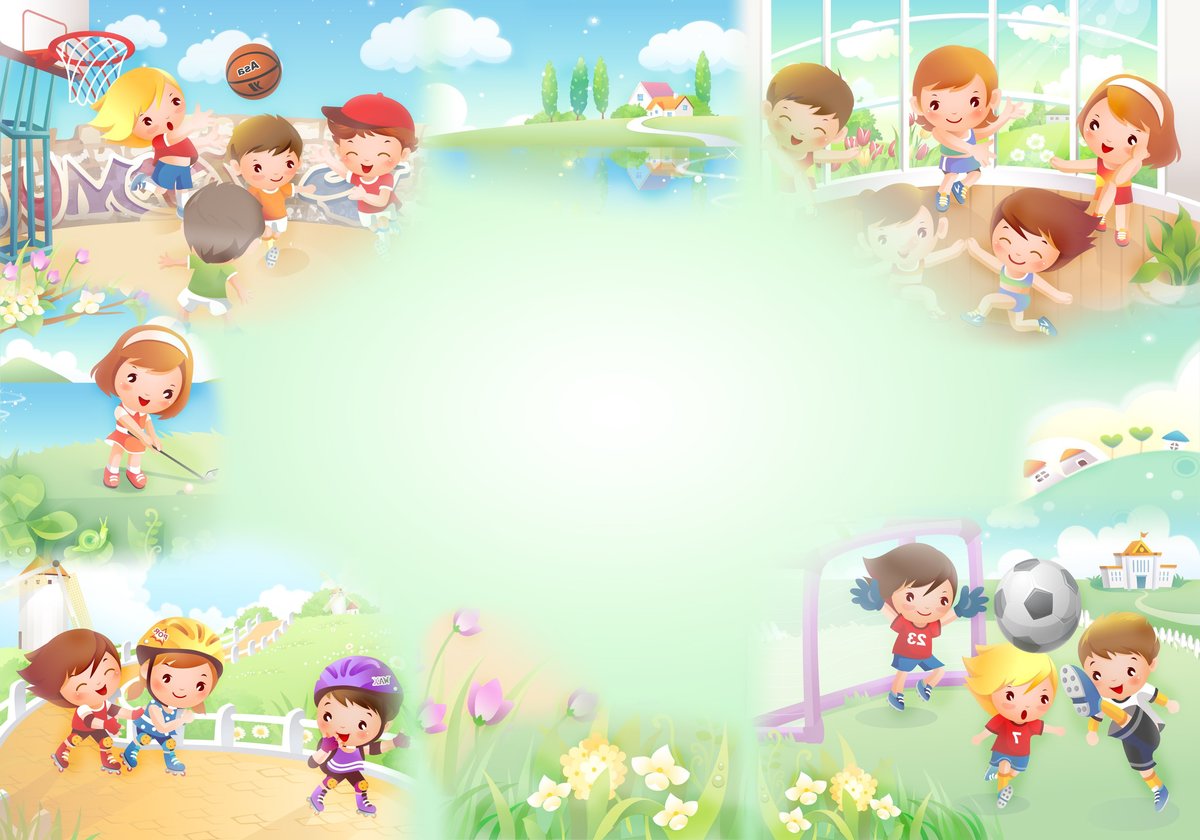 Консультации для родителей:
«Красивая осанка-здоровая спина», «Значение физической культуры в жизни ребёнка», «Позаботимся о здоровье детских ног», «Роль физических упражнений в развитии детей», «Воспитание навыков здорового образа жизни в семье», «Физическая готовность ребёнка к школе», «Роль физкультурно-игровой среды в психическом воспитании ребёнка»;
Сообщение на родительской встречи «Преемственность детского сада и семьи по физическому воспитанию детей»;
Оформление приёмной группы папками-передвижками по теме ЗОЖ.
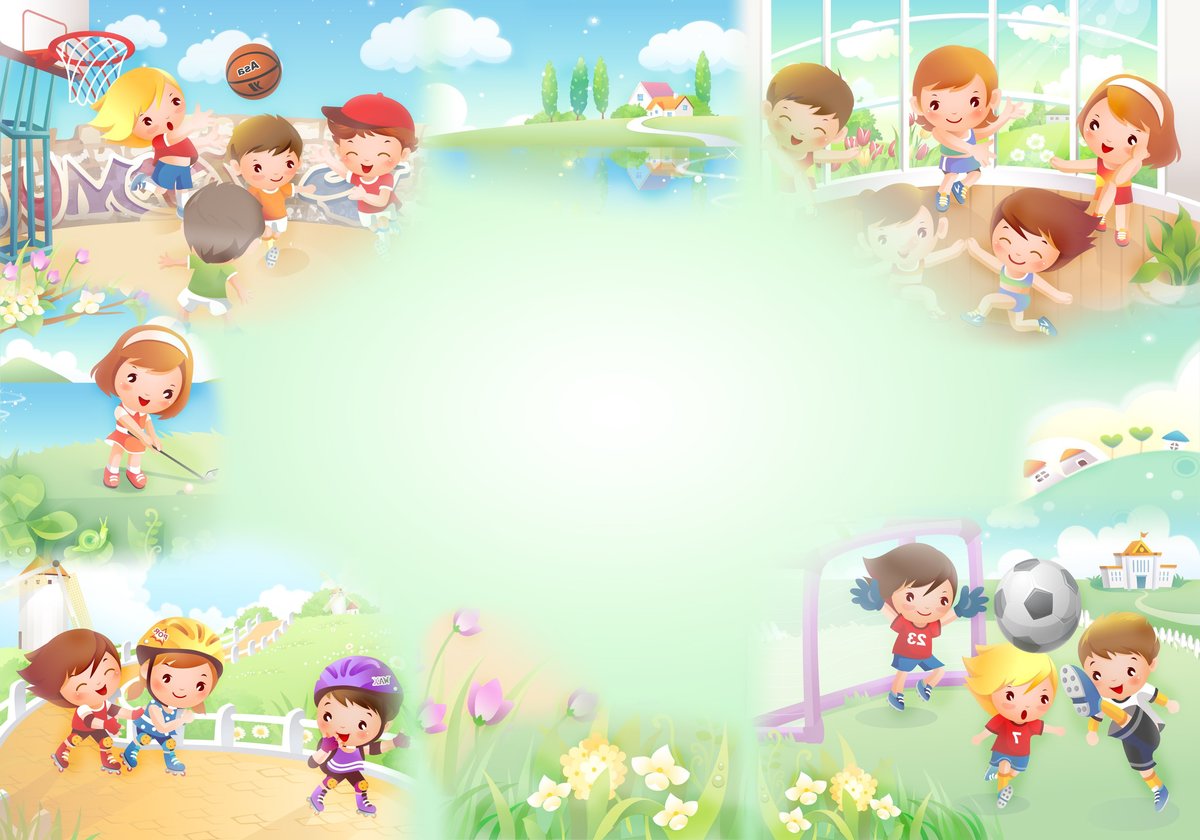 Заключительный этап:
День открытых дверей: Совместная образовательная деятельность на тему: «Детский выпуск программы «Жить здорово!»», с презентацией проекта семей победителей .
Выставка рисунков «Если хочешь быть здоров »
Викторина «Царство здоровья»
Драматизация  сказки для малышей и родителей «Секреты здоровья»
Совместно с родителями изготовление лэпбука «Моё здоровье» и макета «Строение человека»
Оформление проекта «Здоровым быть здорово!» и ознакомление родителей с его результатами.
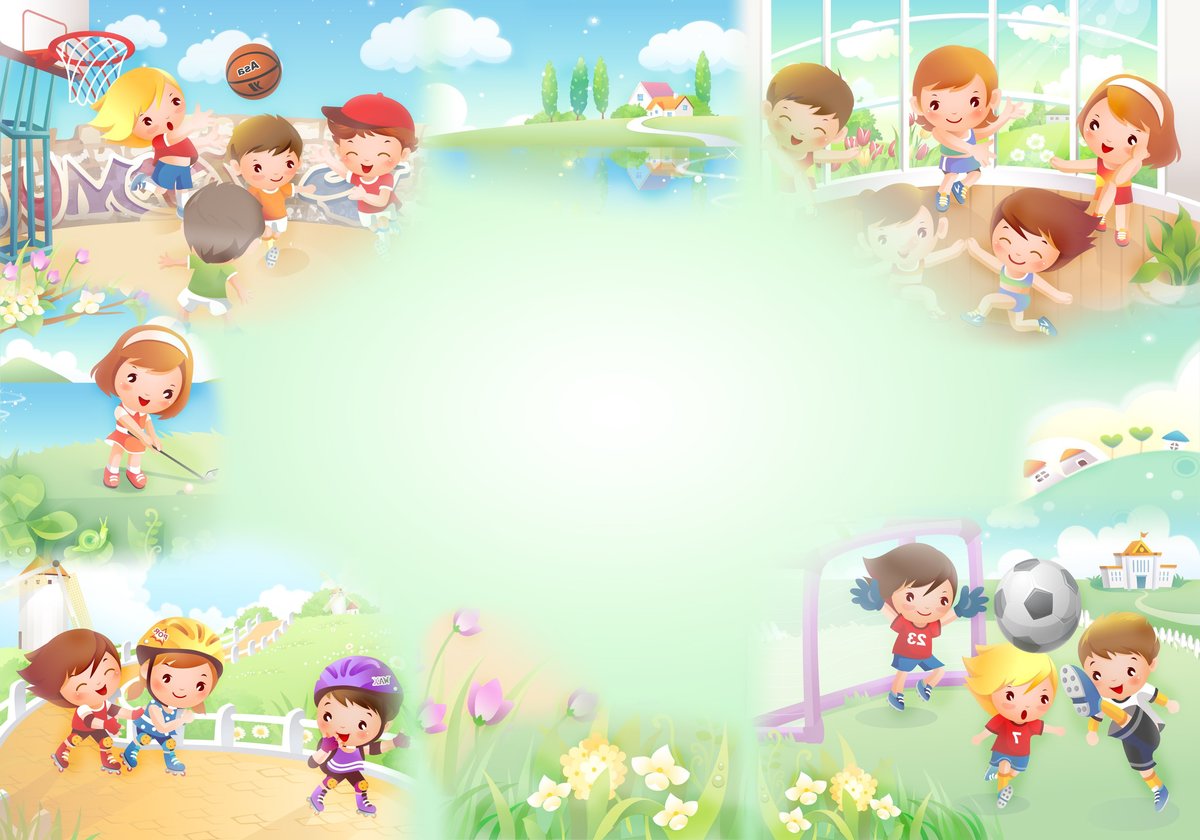 Ожидаемые результаты по проекту.
Для детей.
Сформированные навыки ЗОЖ.
Сформированная гигиеническая культура.
Наличие потребности в ЗОЖ, изменение отношения к своему здоровью.
Создание цикла ООД по теме: «Здоровье-это здорово».
Для родителей.
Создание цикла консультаций для родителей по сохранению и укреплению здоровья детей.
Активное участие в жизнедеятельности детей группы.
Для педагогов.
Повышение профессионального уровня педагогов в вопросах ЗОЖ.
Качественное освоение педагогами инновационных технологий оздоровления детей.
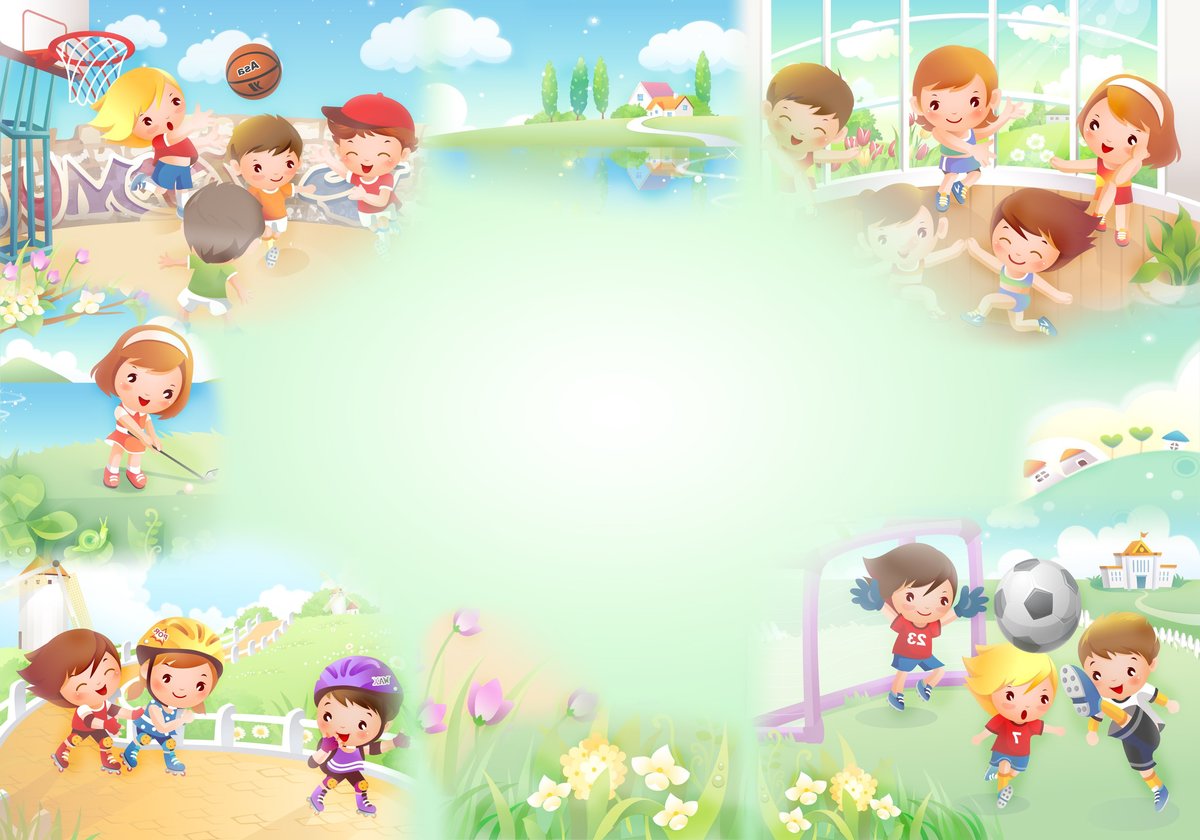 Прогулки 
на свежем воздухе
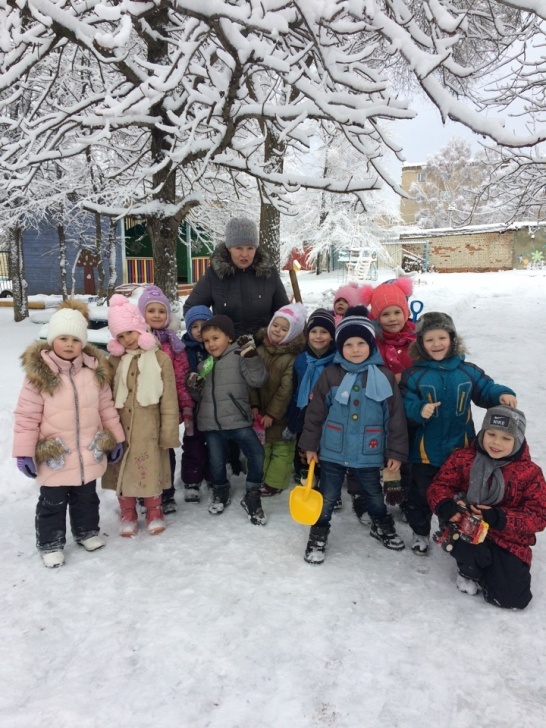 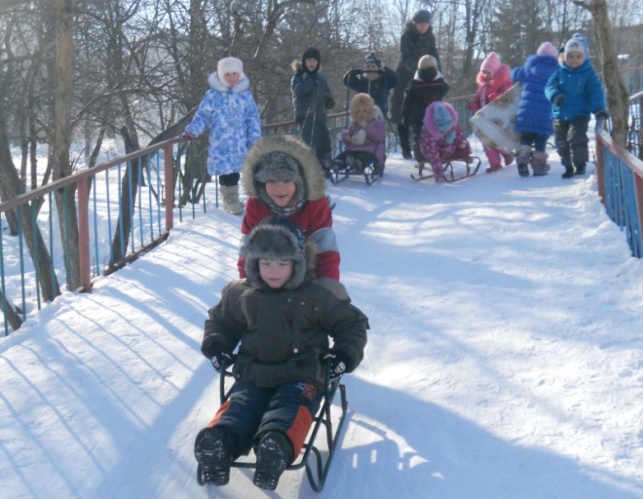 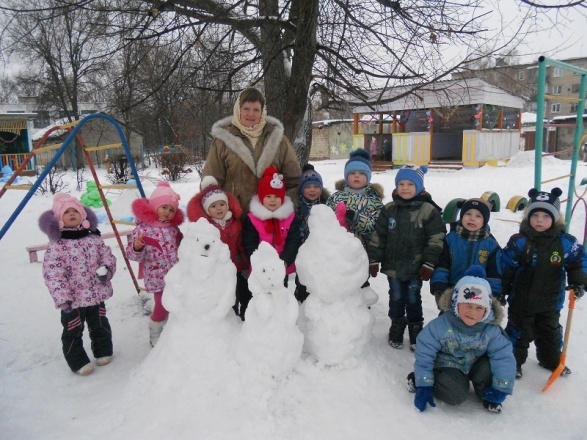 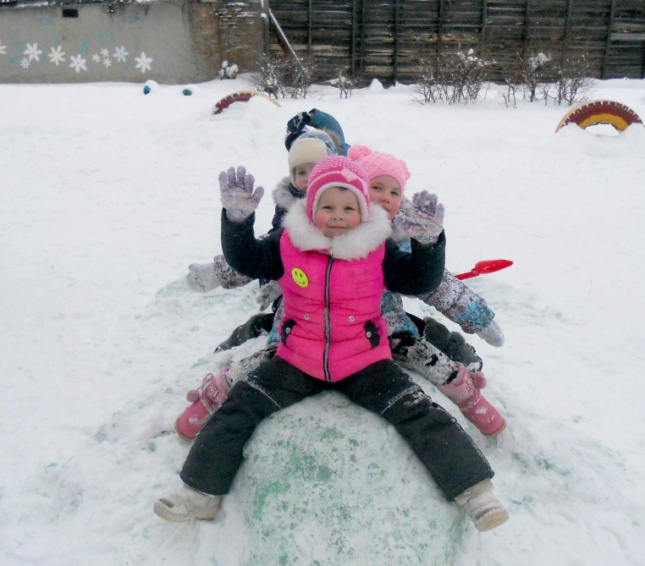 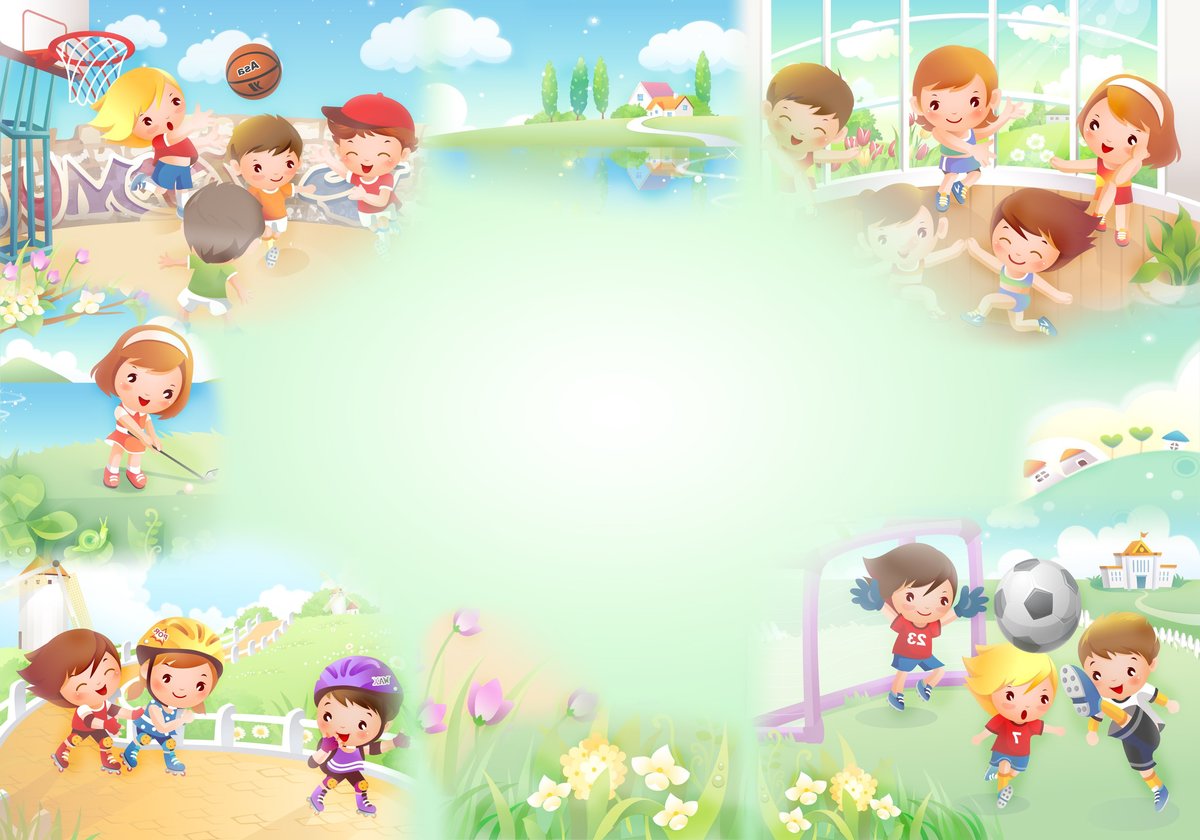 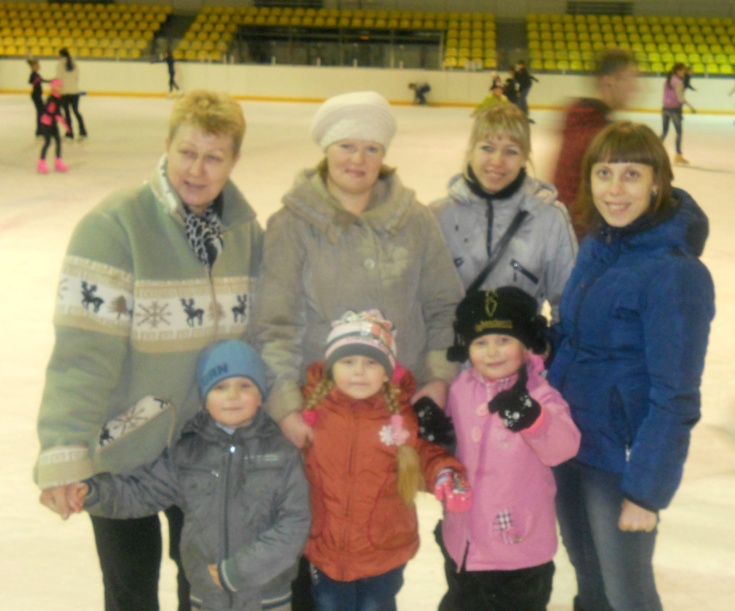 Совместные походы на каток
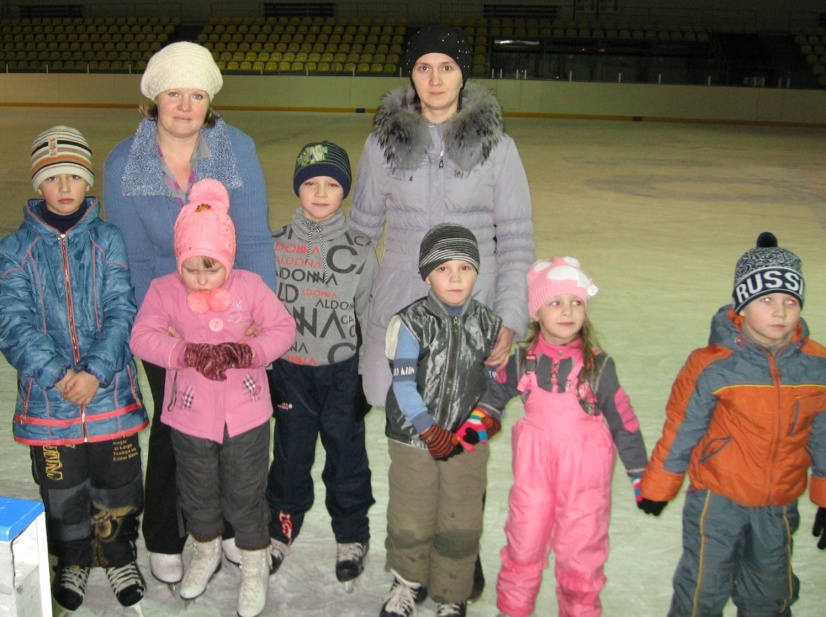 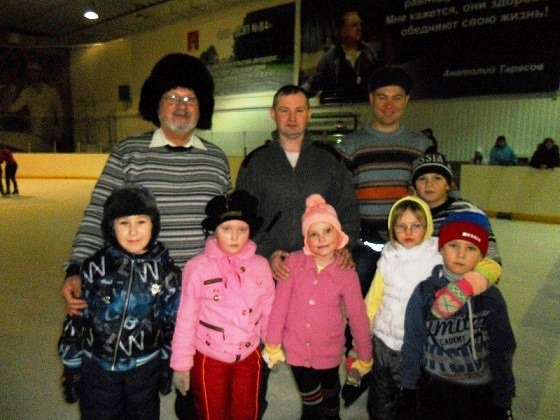 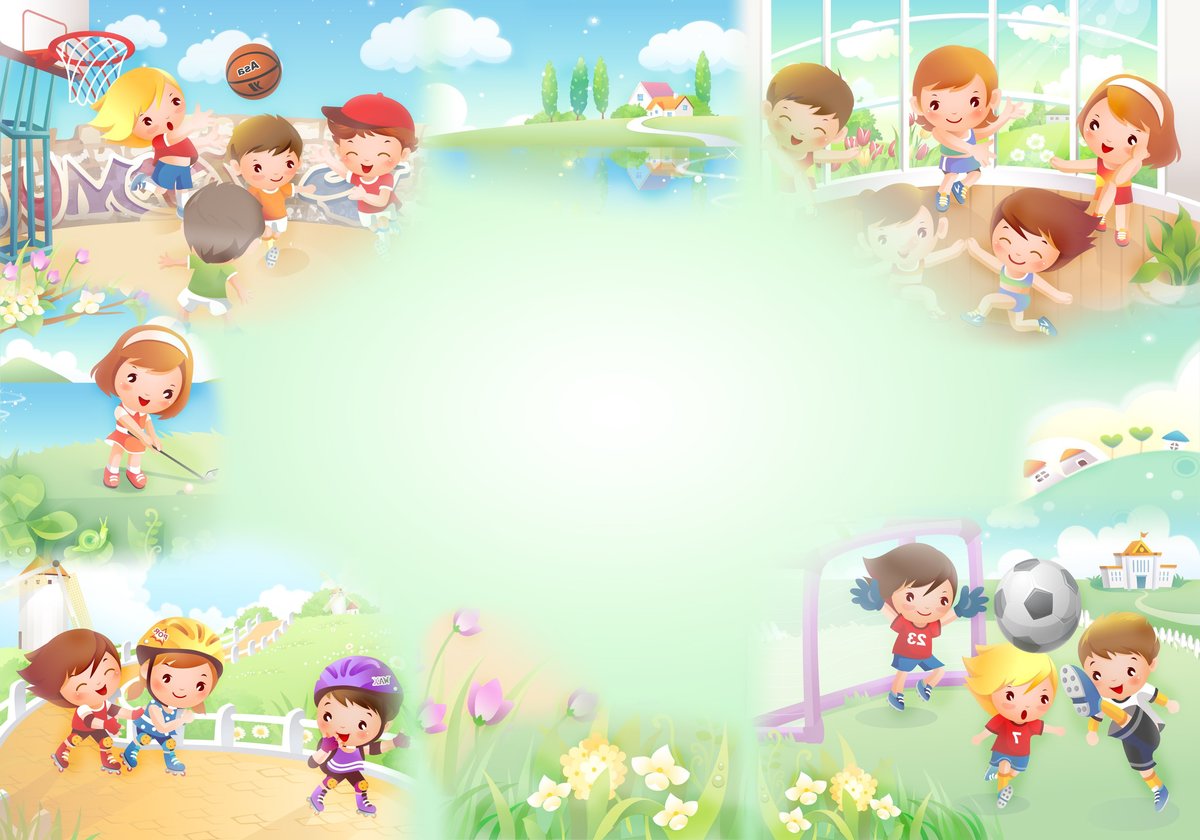 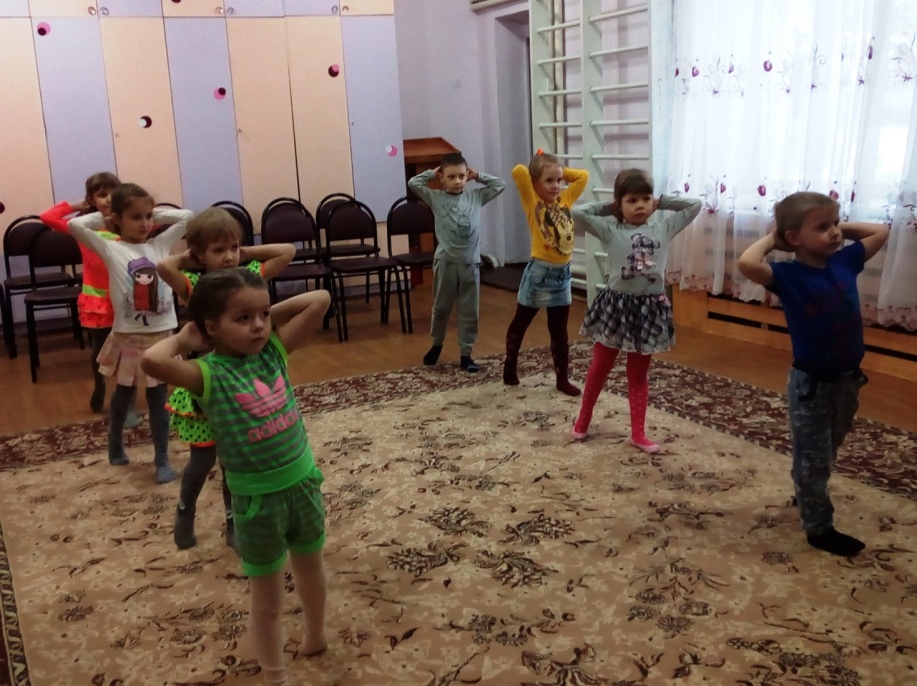 Утренняя гимнастика
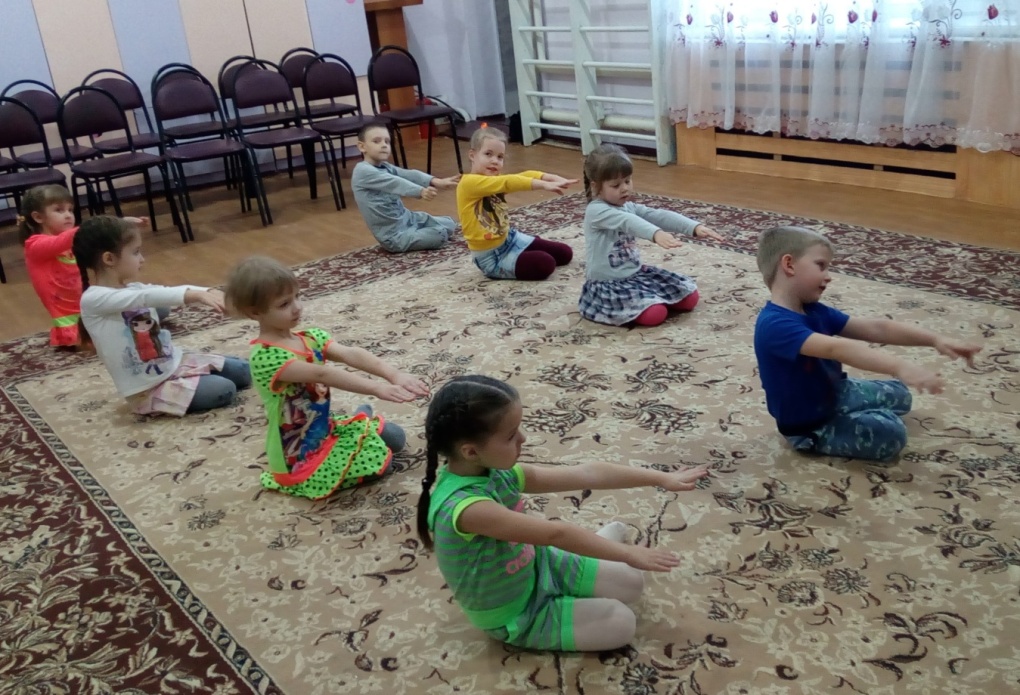 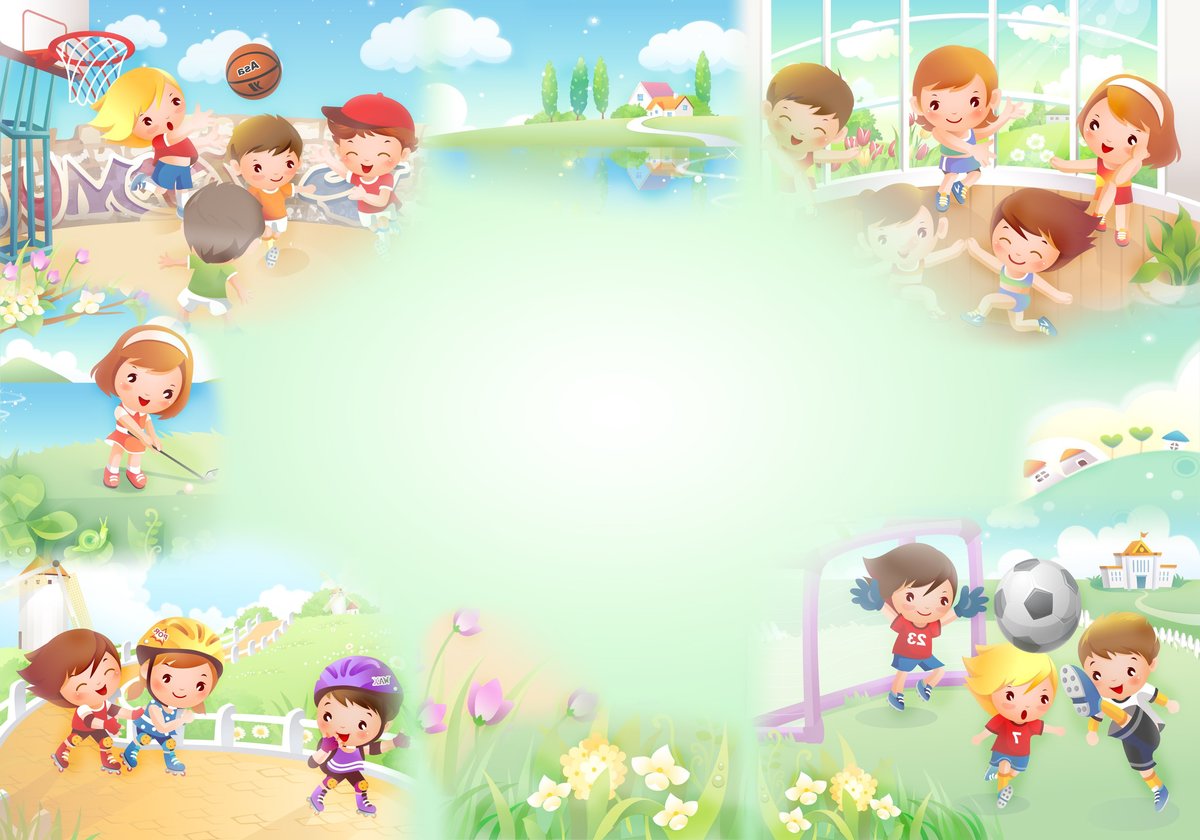 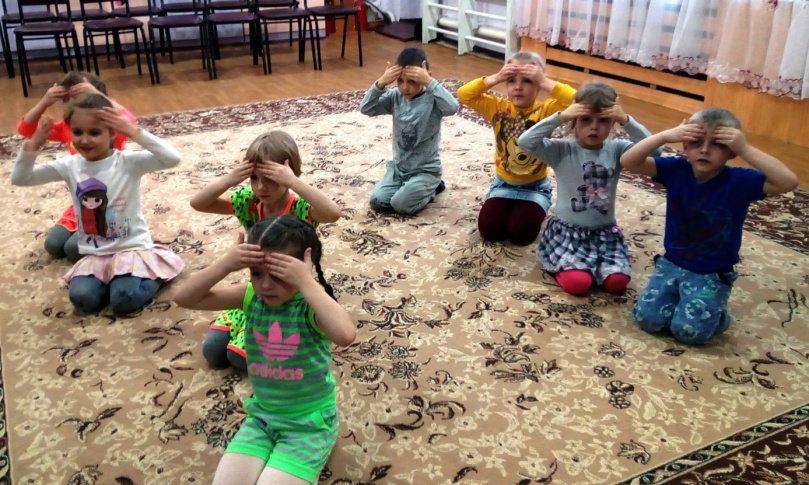 Точечный массаж
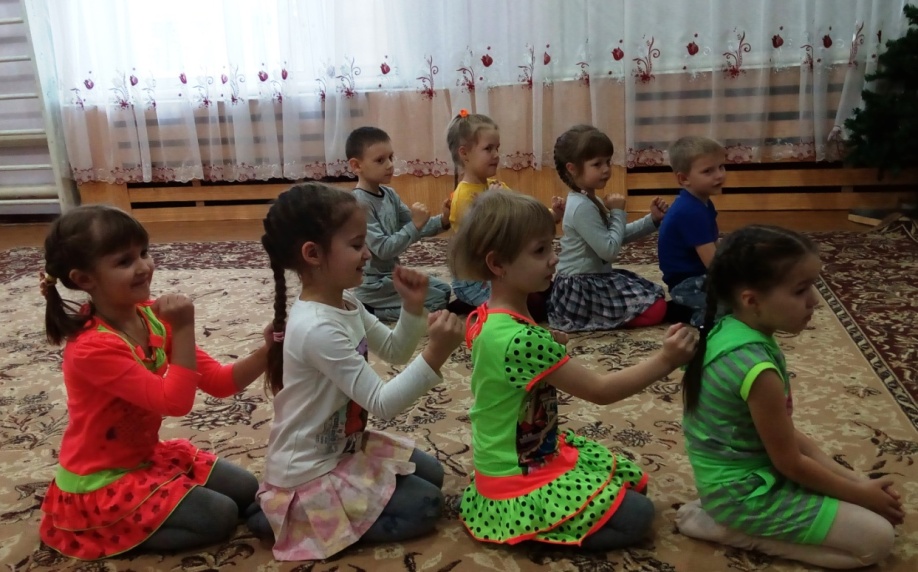 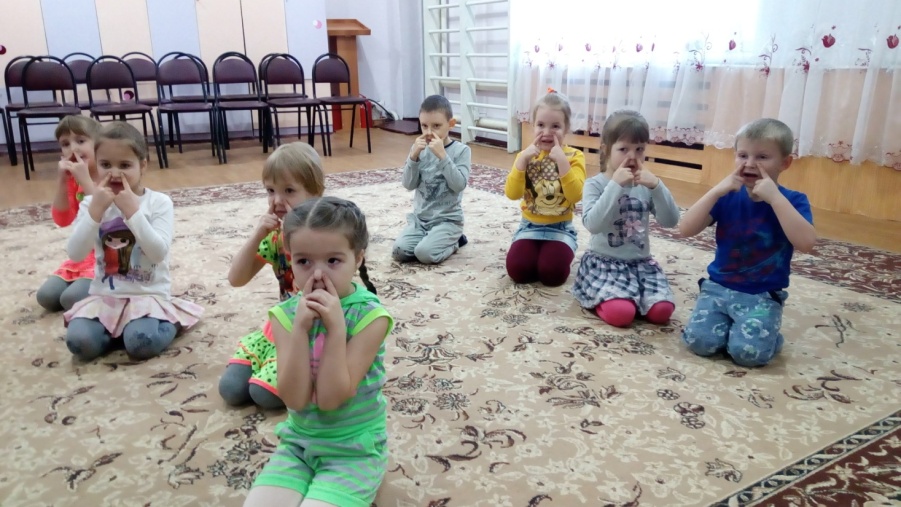 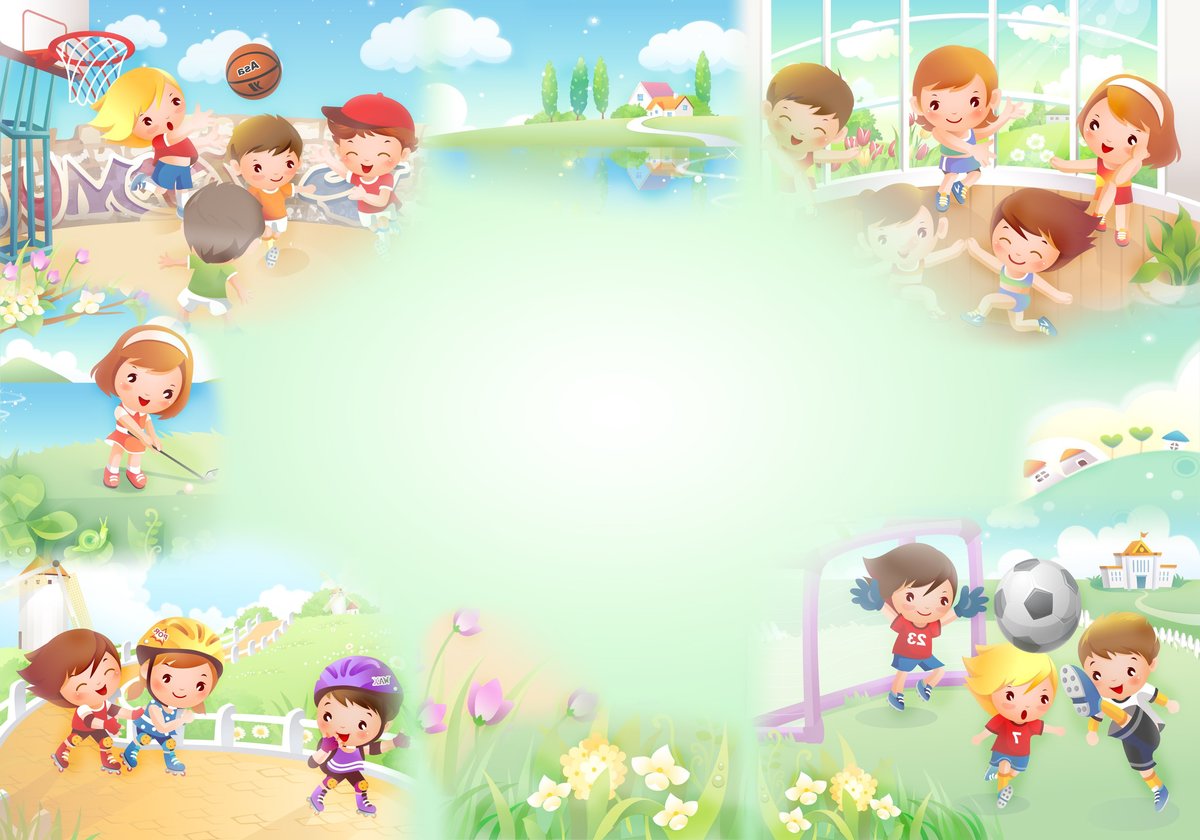 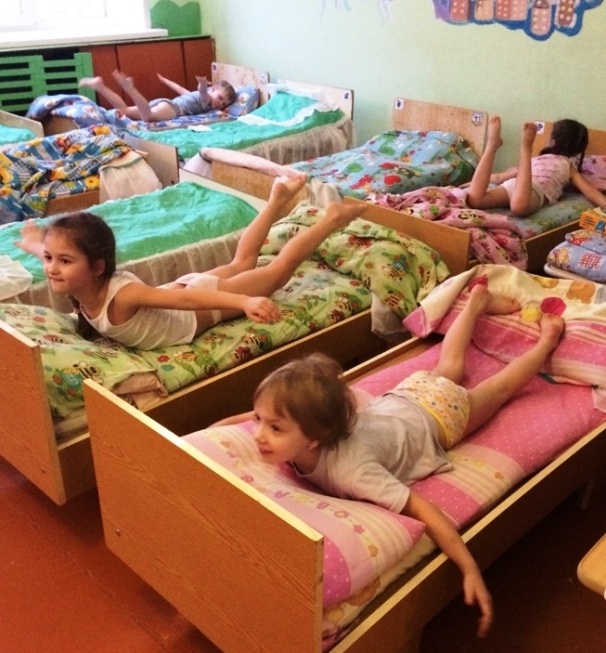 Гимнастика
 после сна
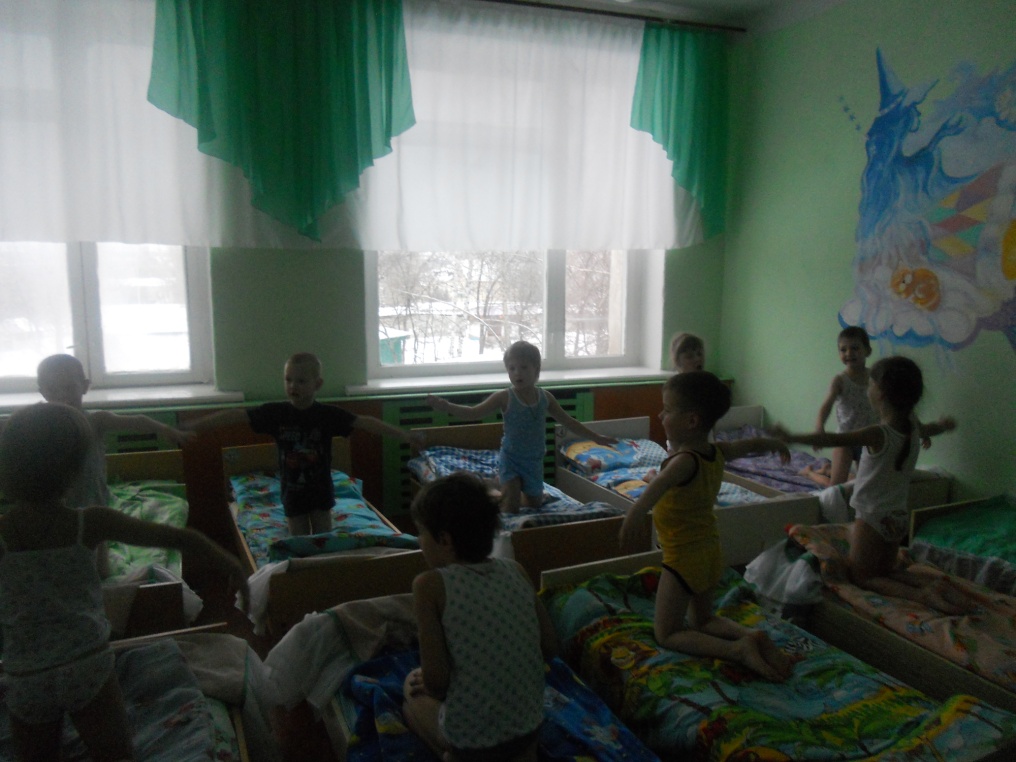 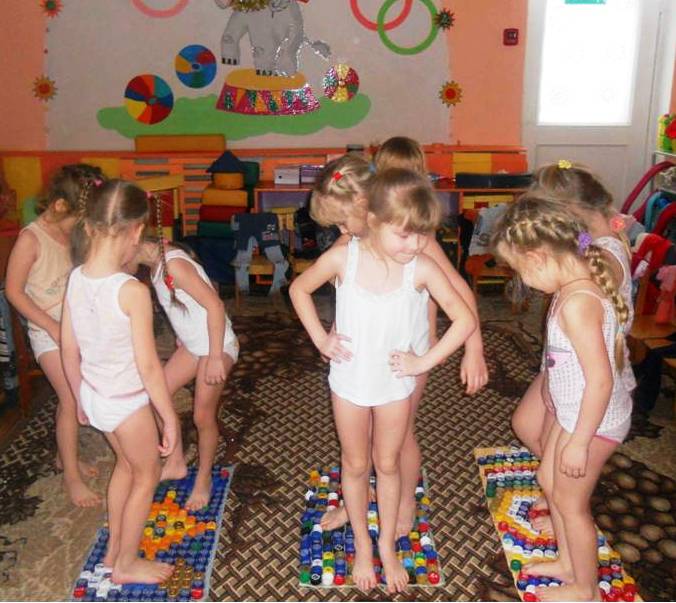 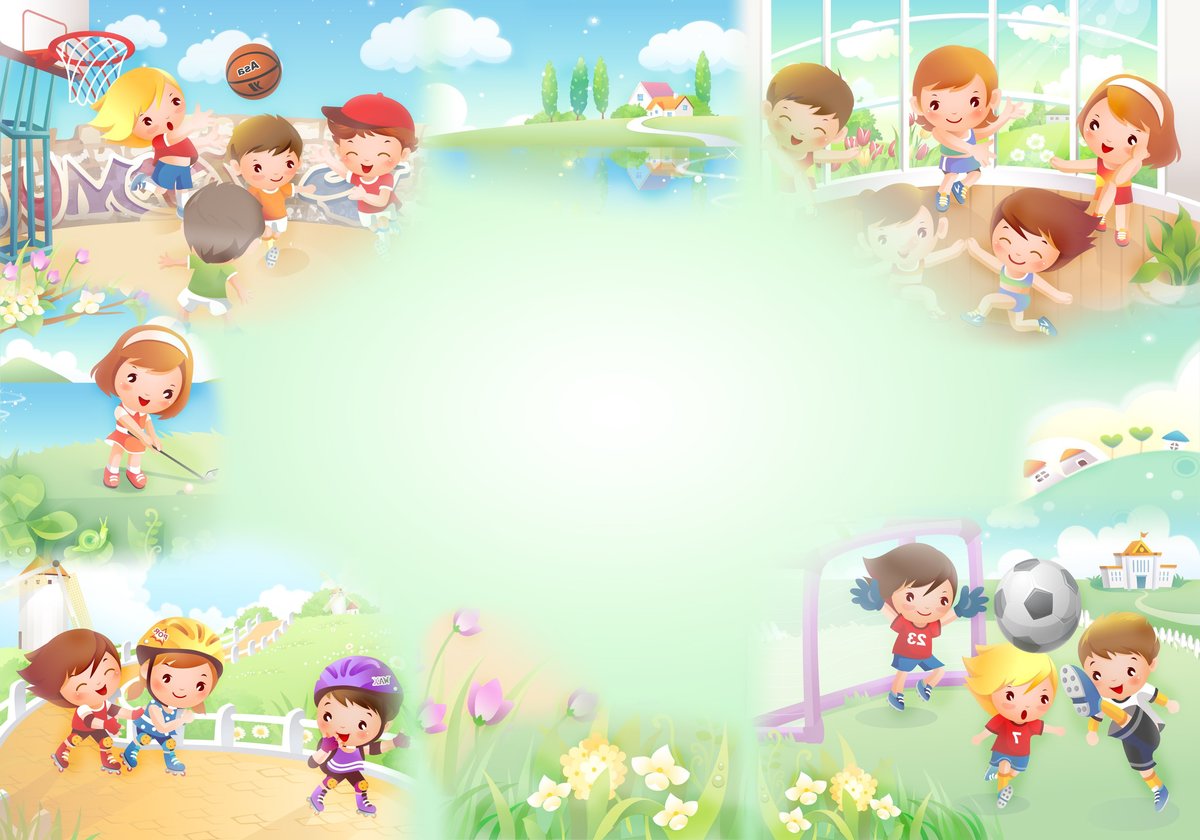 Физкультурный практикум 
с родителями
«Путешествие к здоровью»
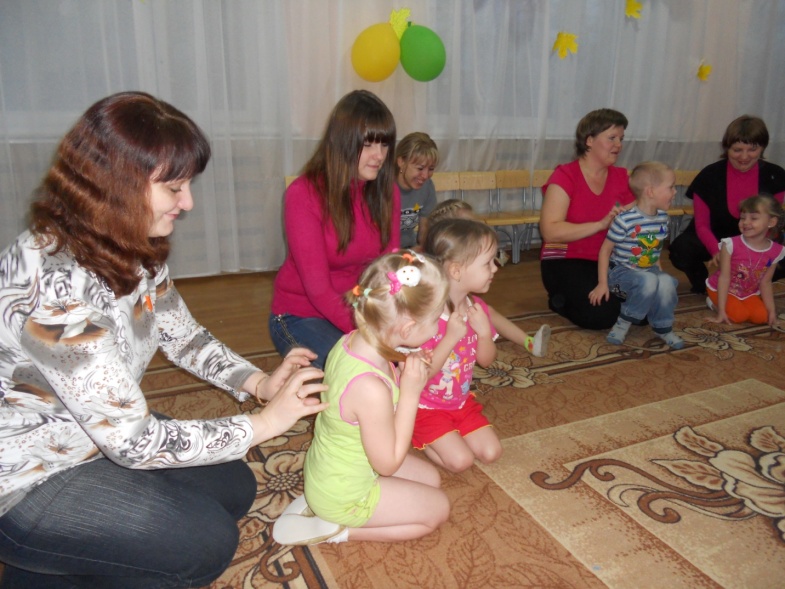 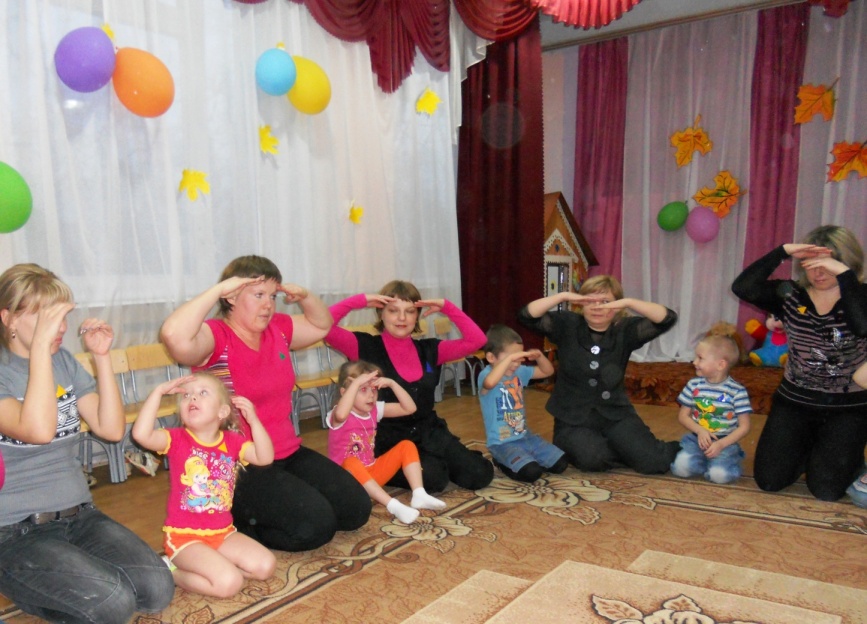 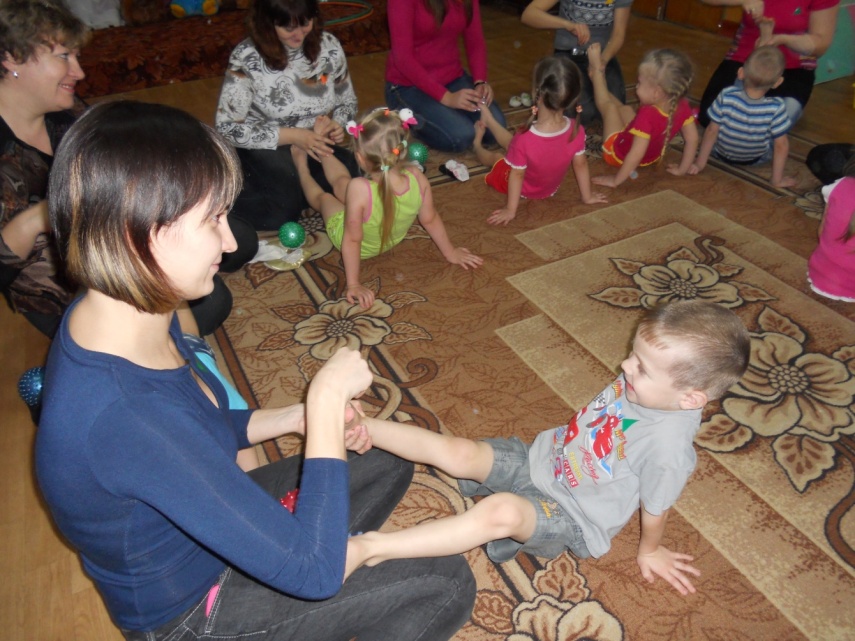 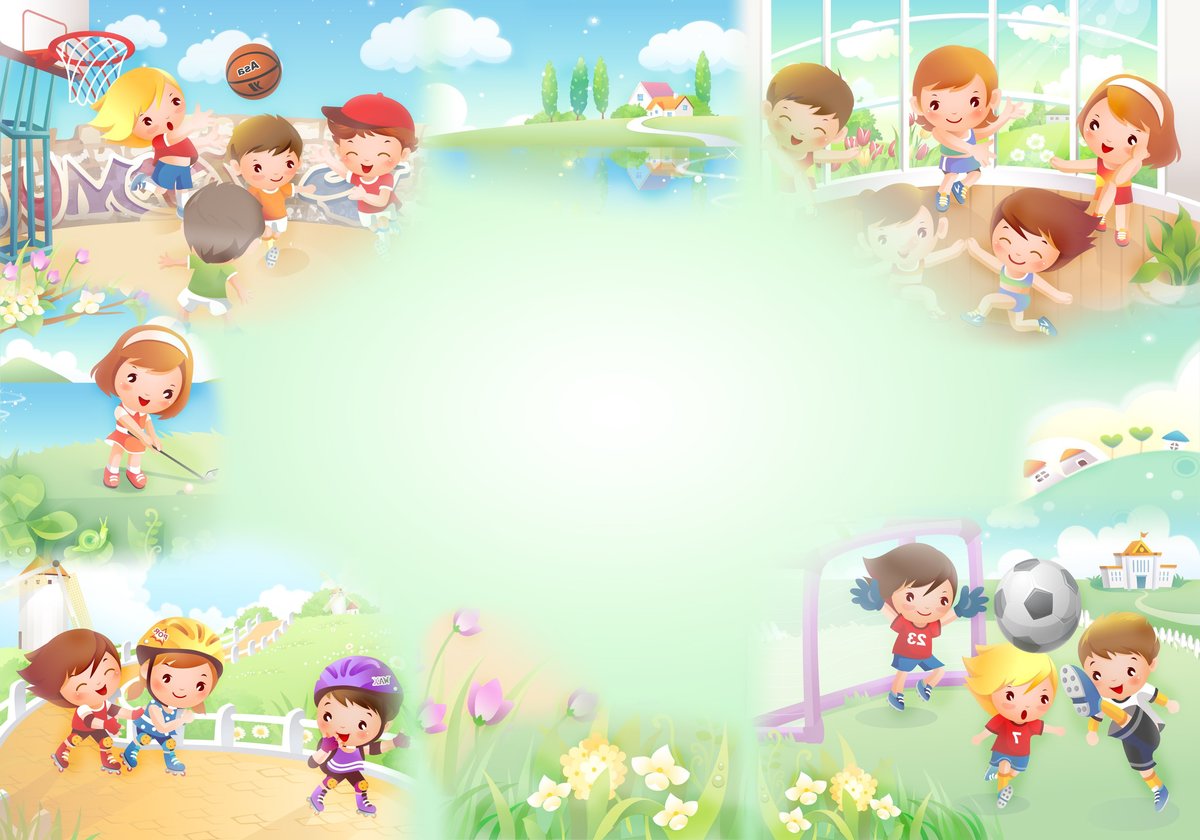 Физкультурный досуг
с родителями
«Ловкие и умелые»
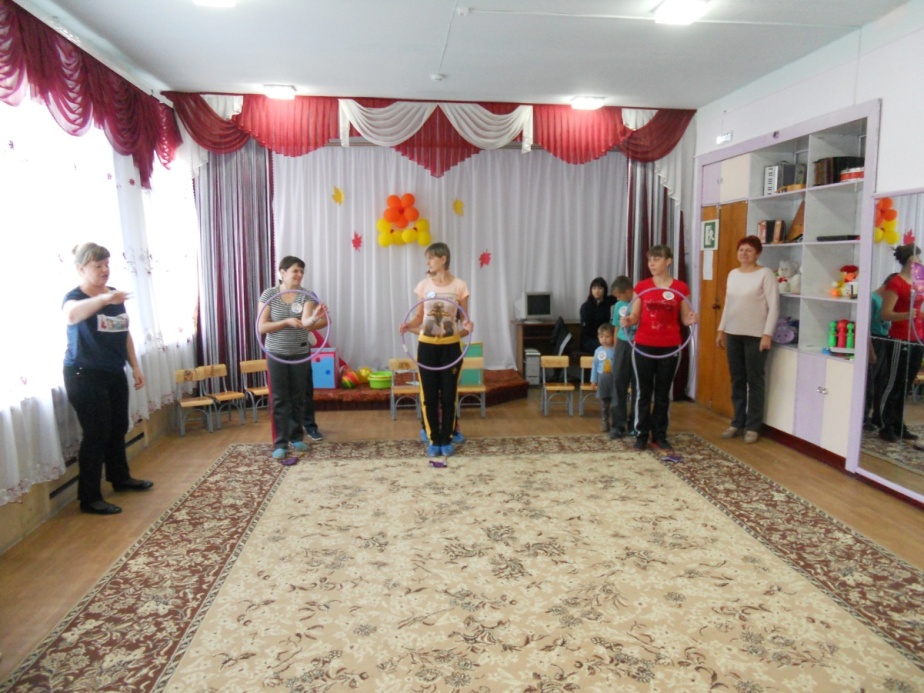 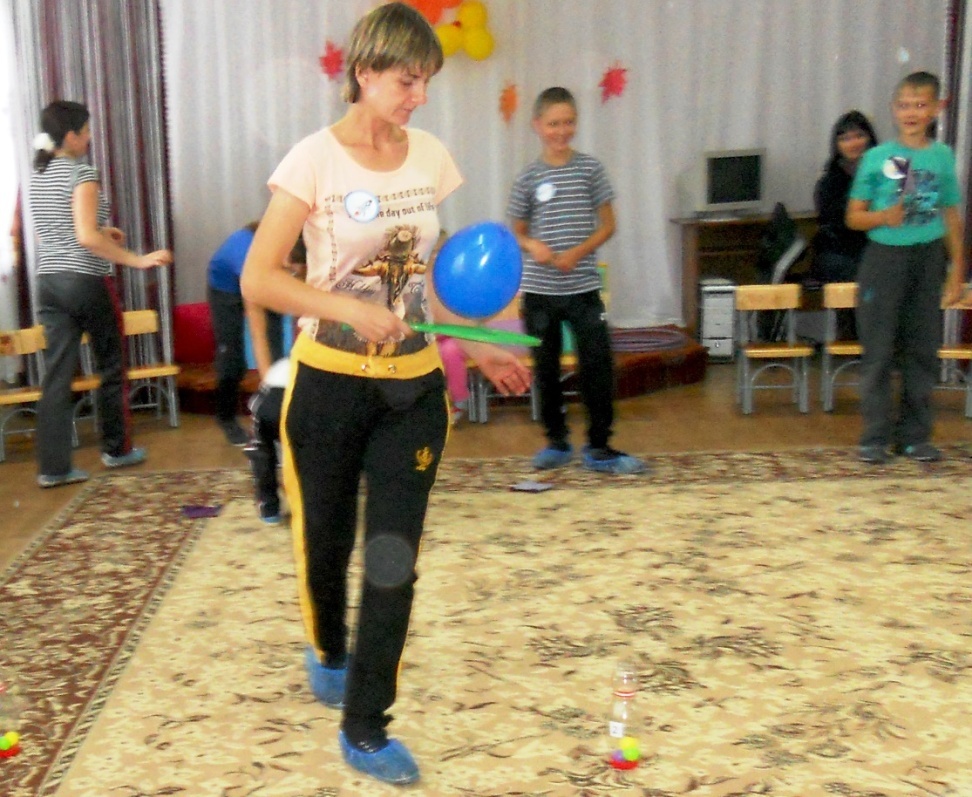 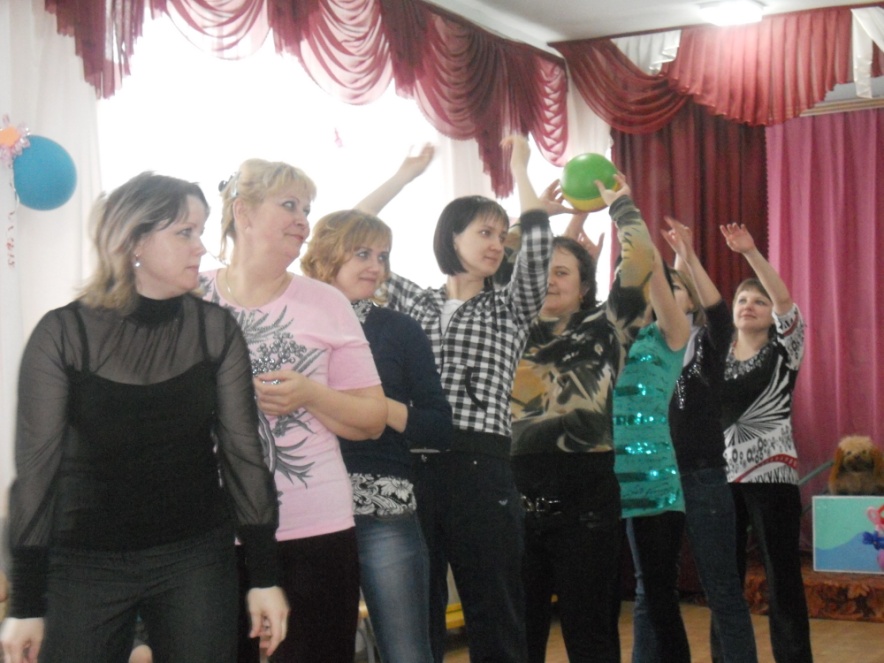 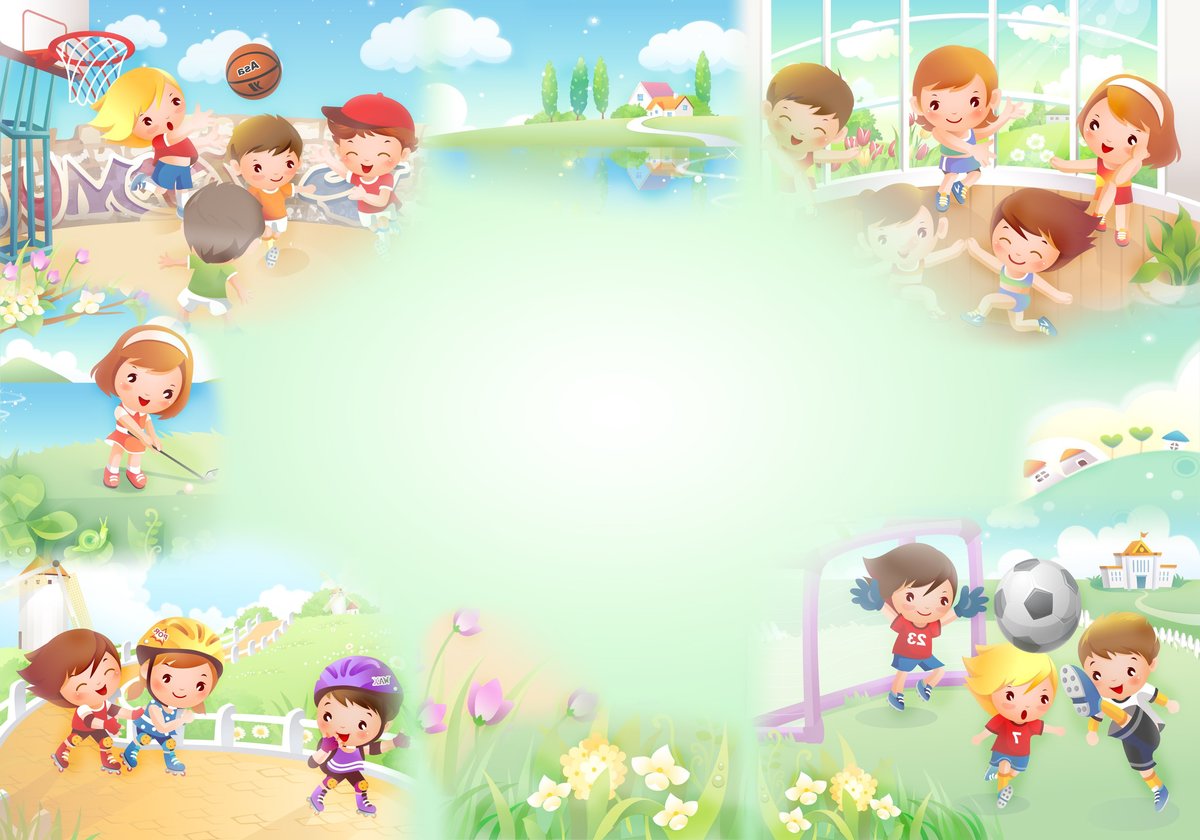 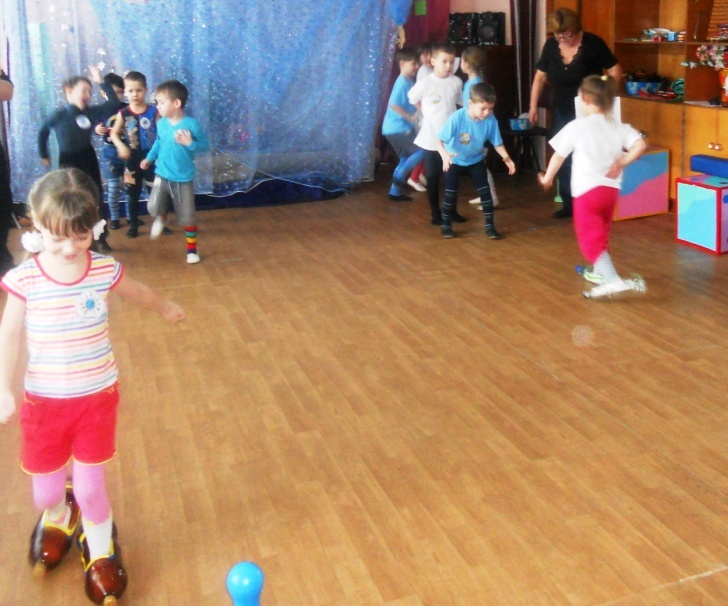 Физкультурный досуг
«Забавы Бабы- Яги»
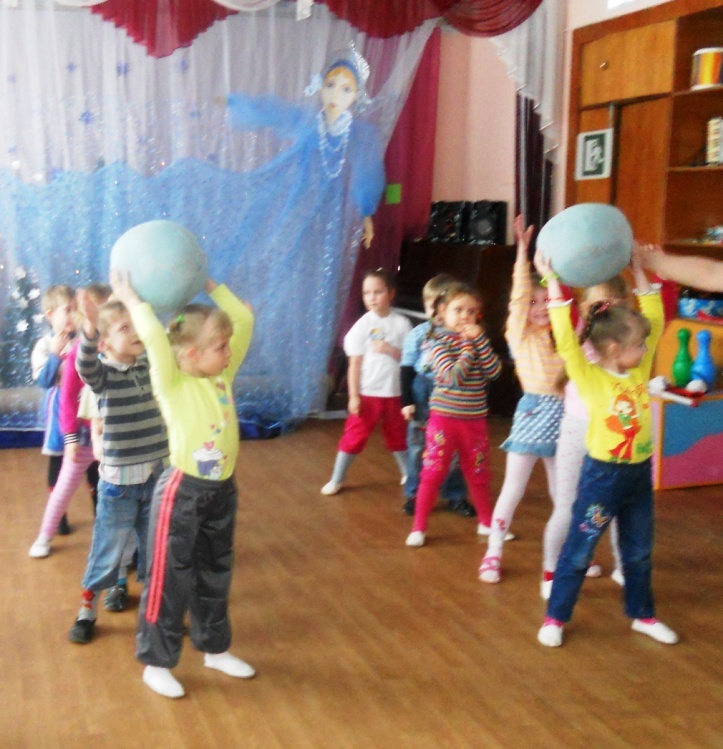 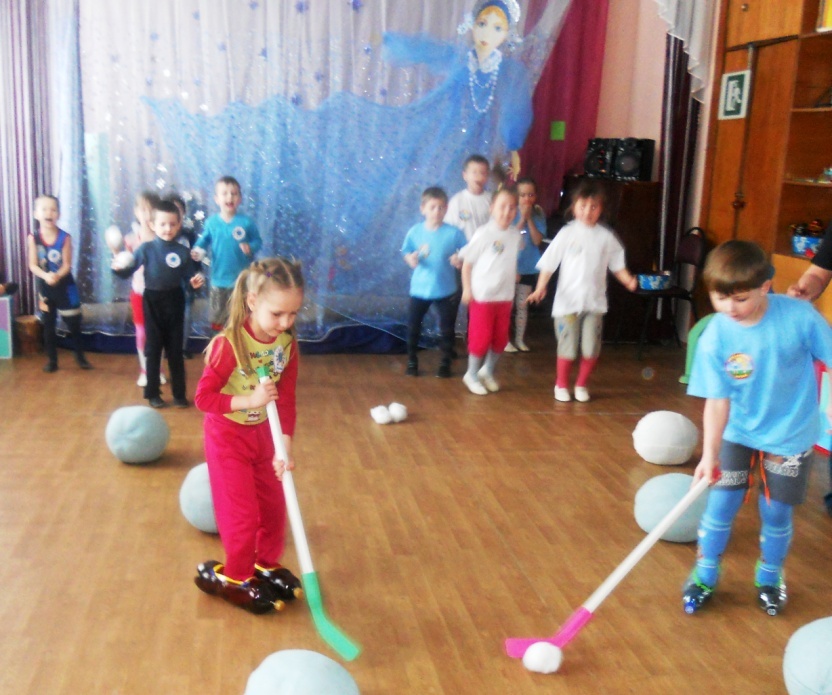 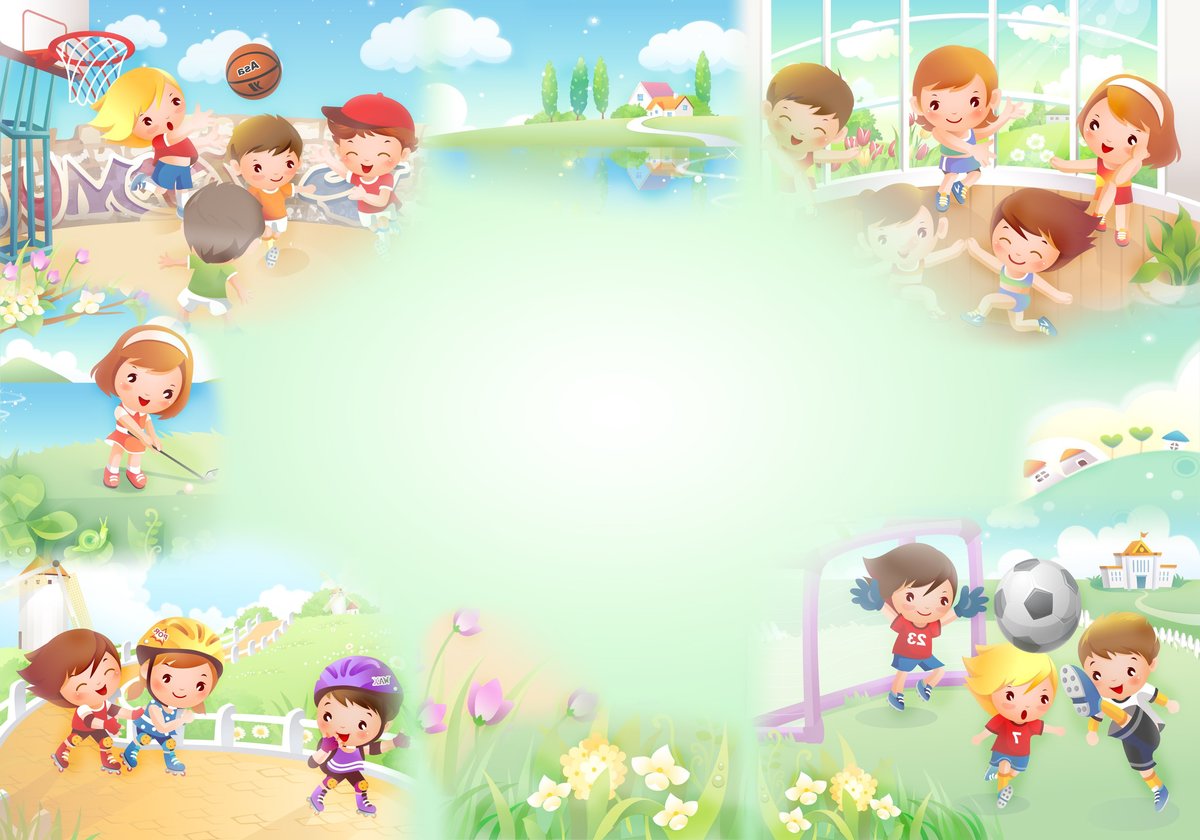 Хозяйственно- бытовой труд
«Чистота - залог здоровья»
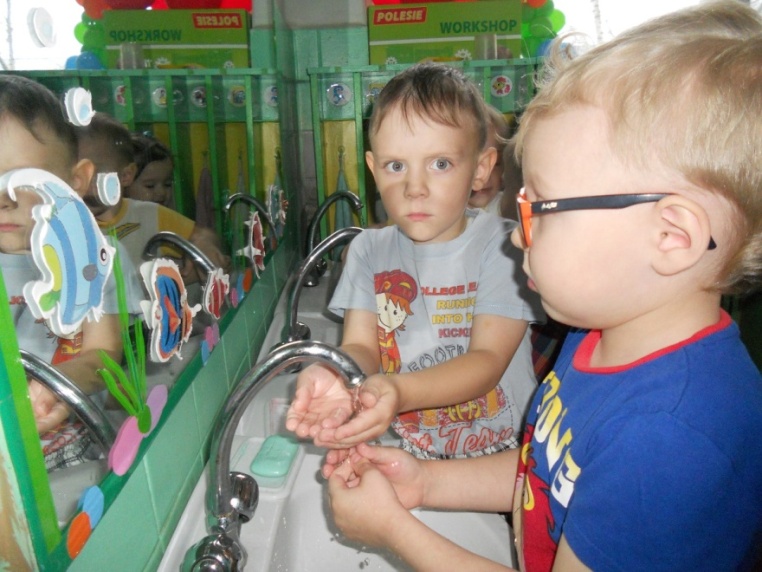 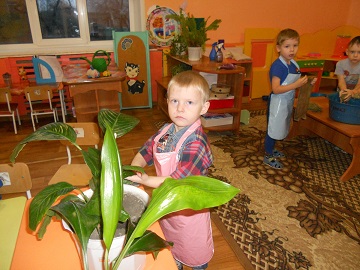 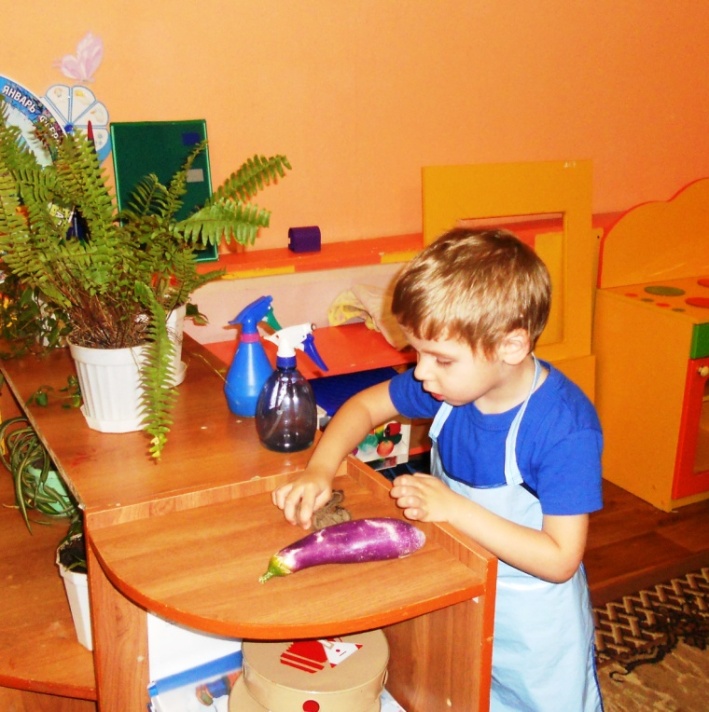 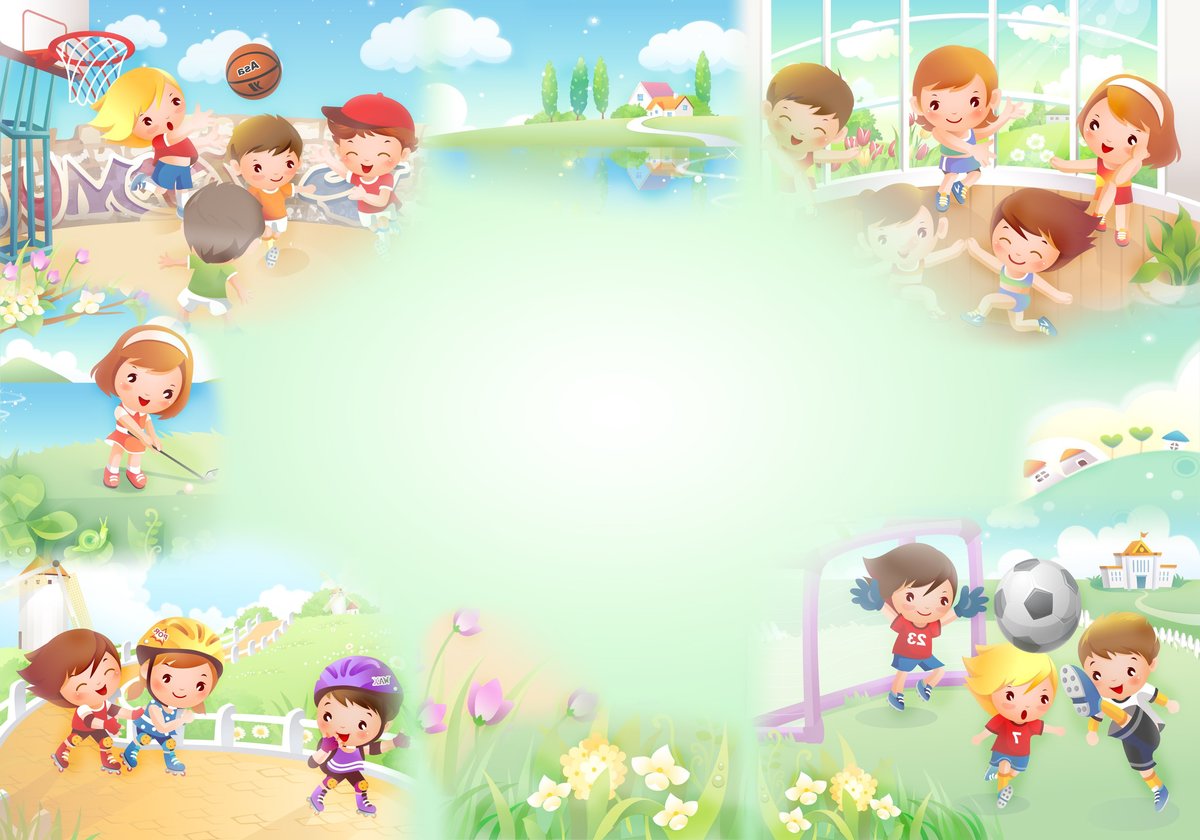 Совместный труд
«Готовим фруктовый салат»
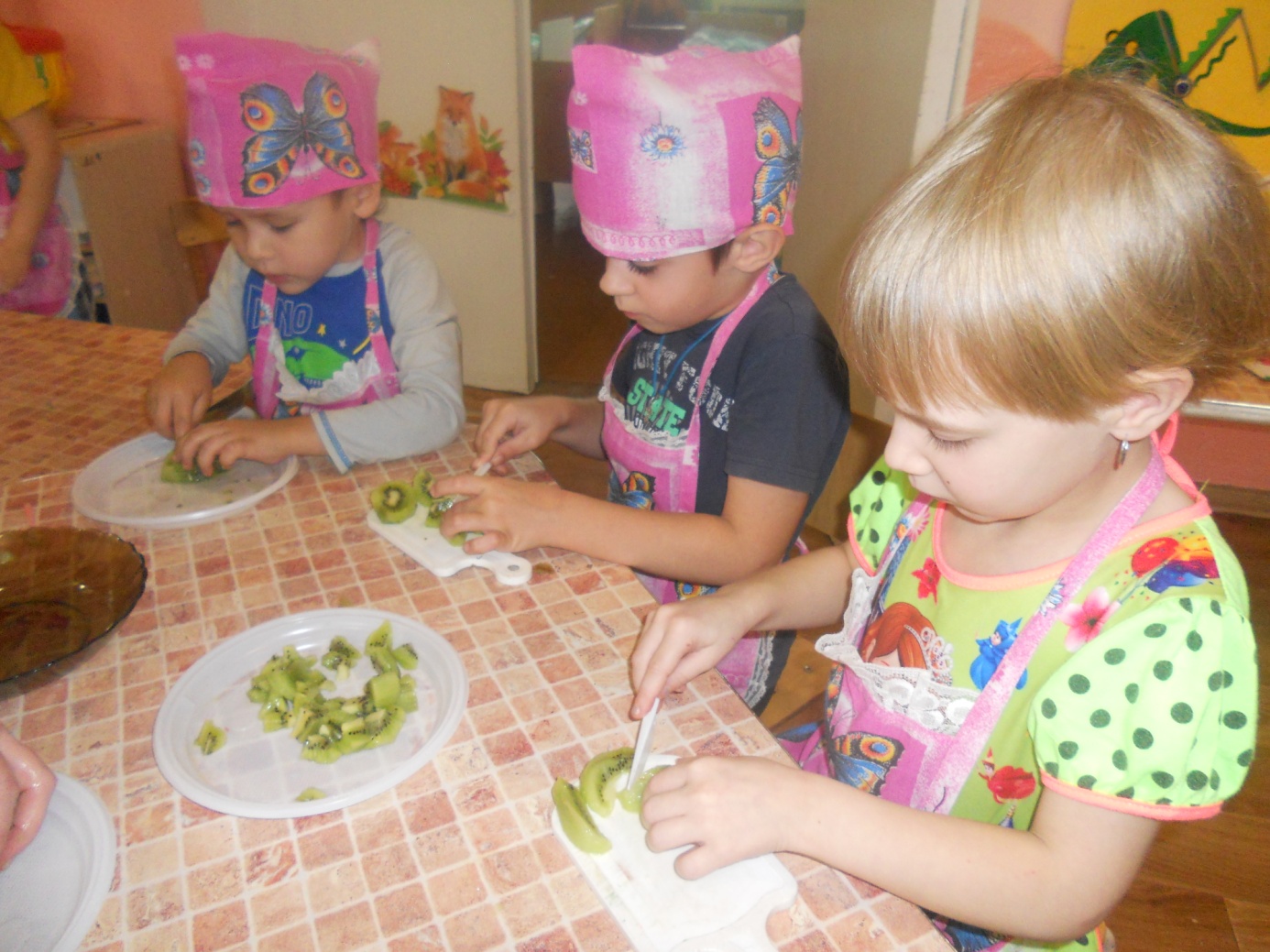 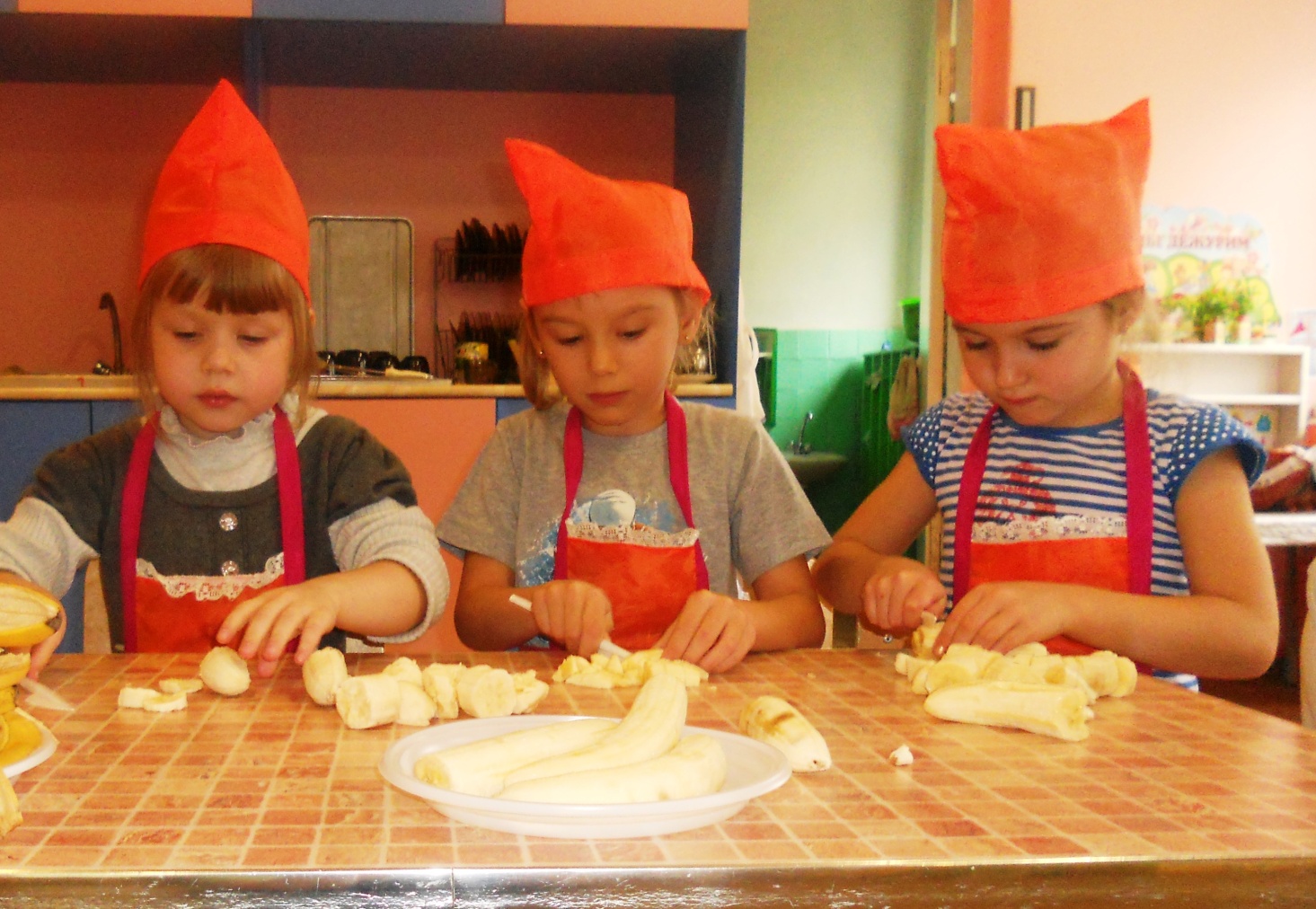 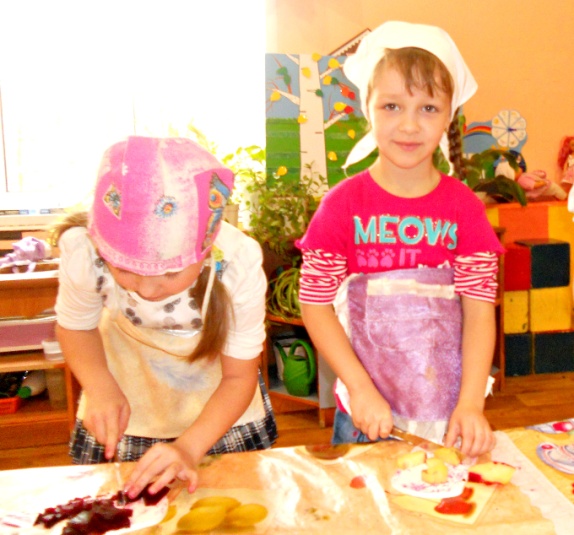 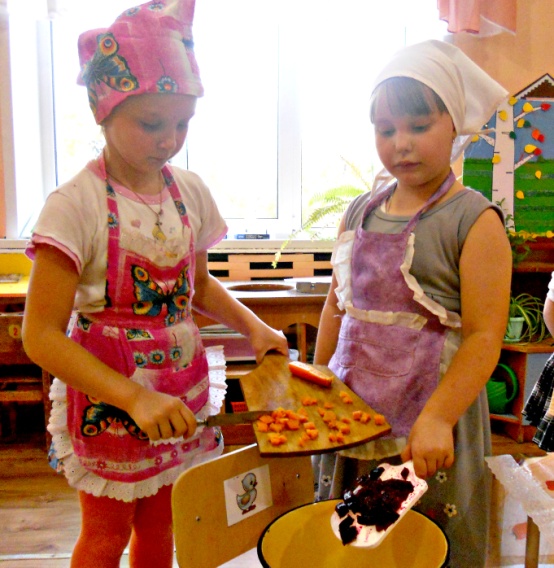 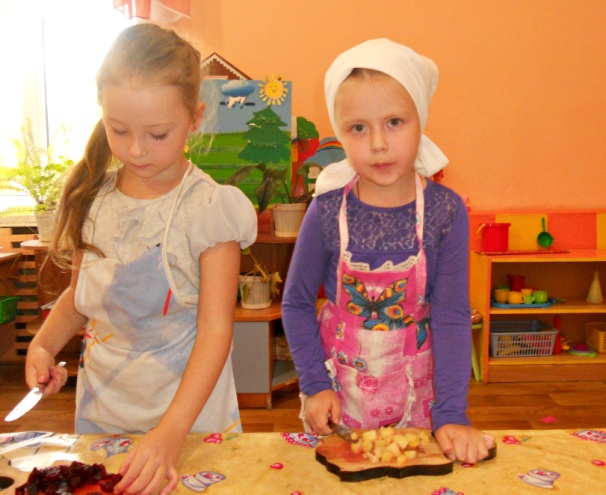 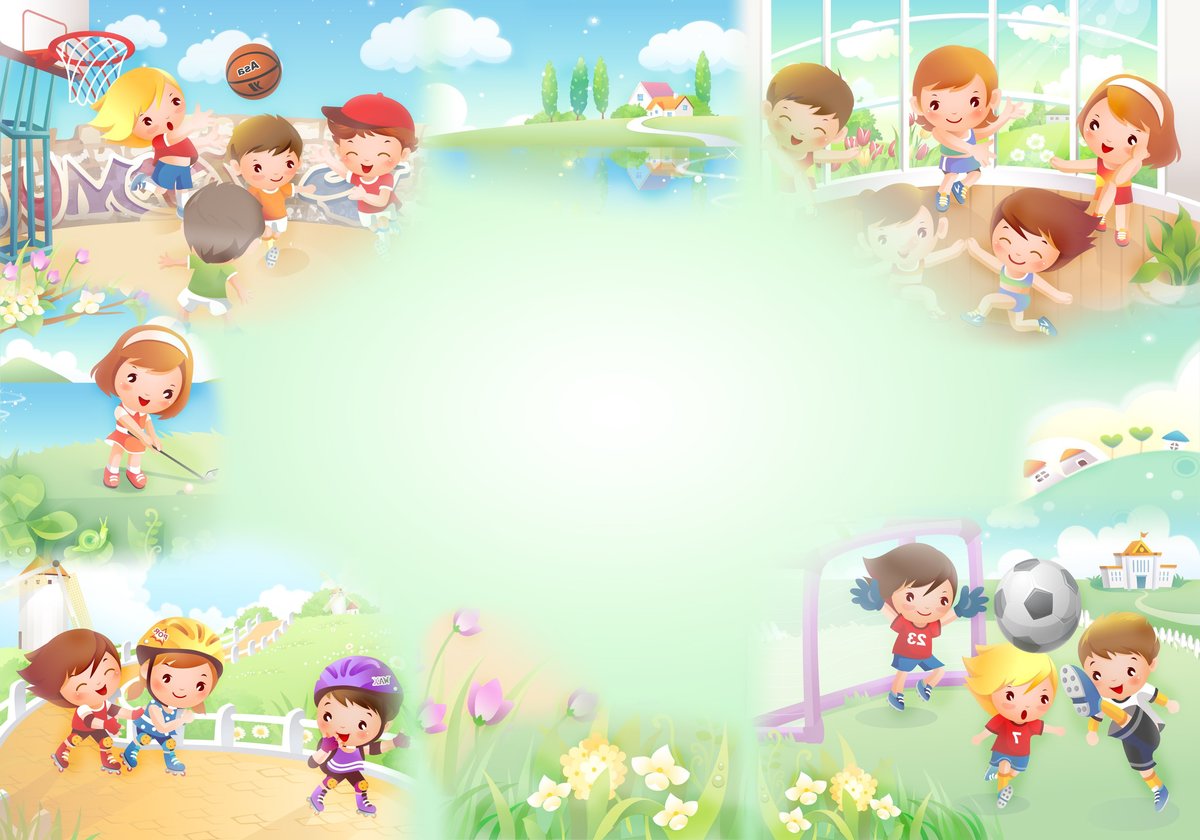 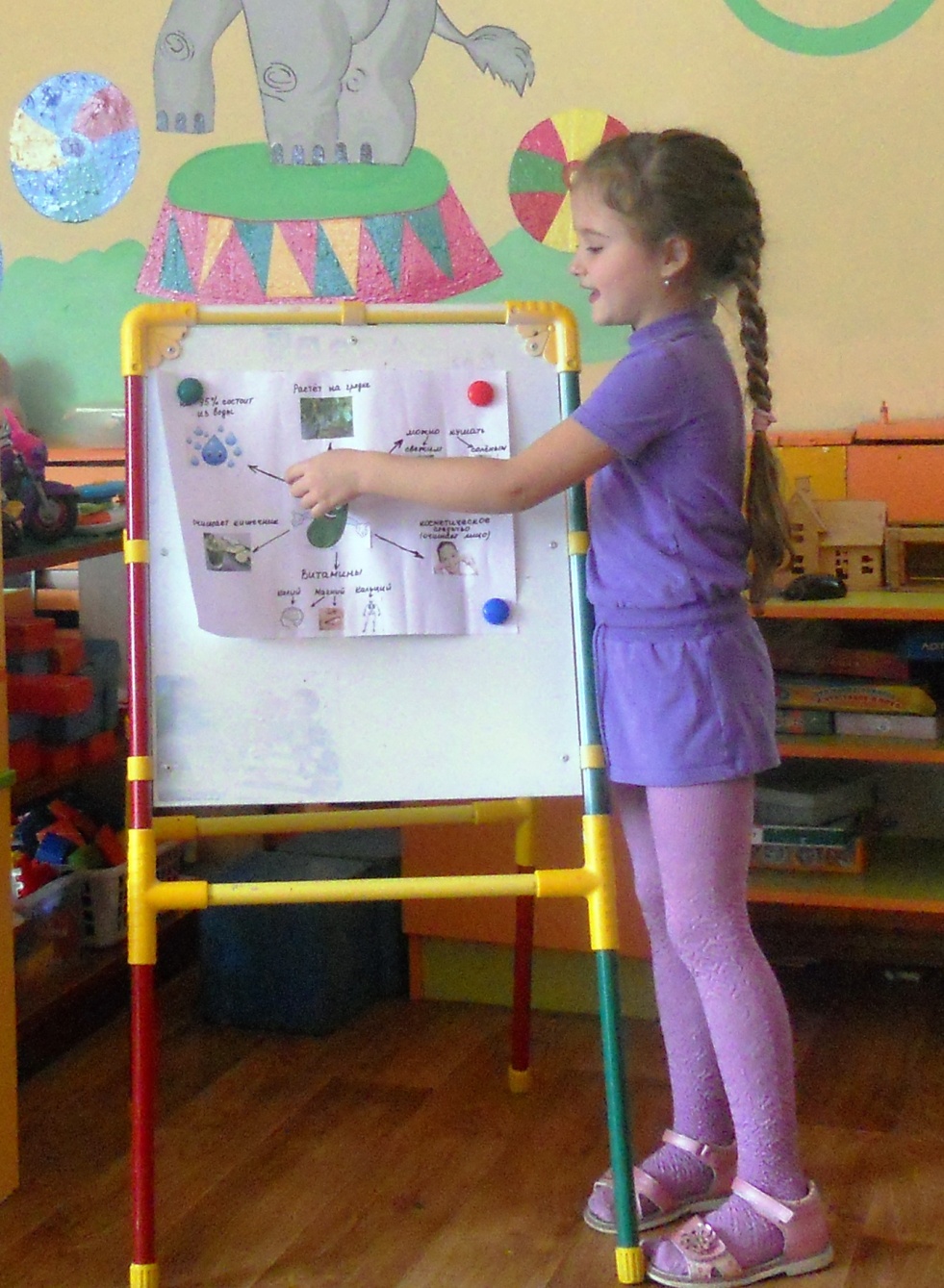 Презентация
«Овощи и фрукты- полезные продукты»
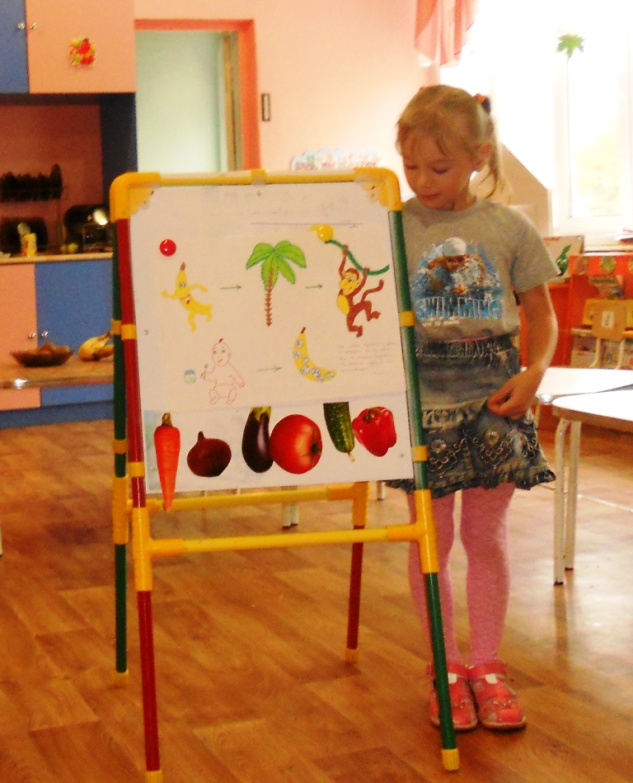 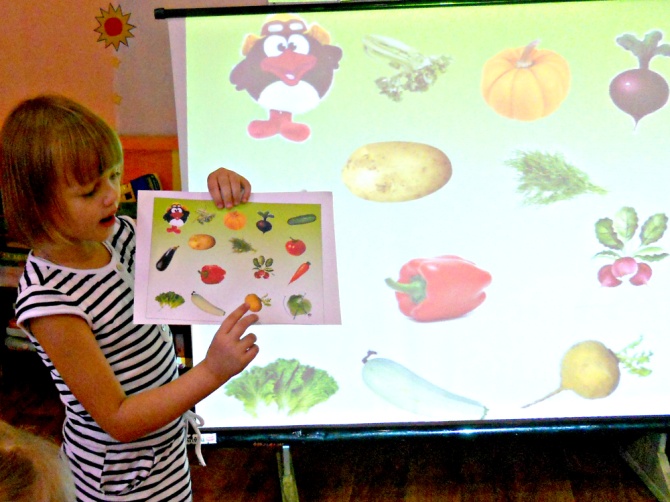 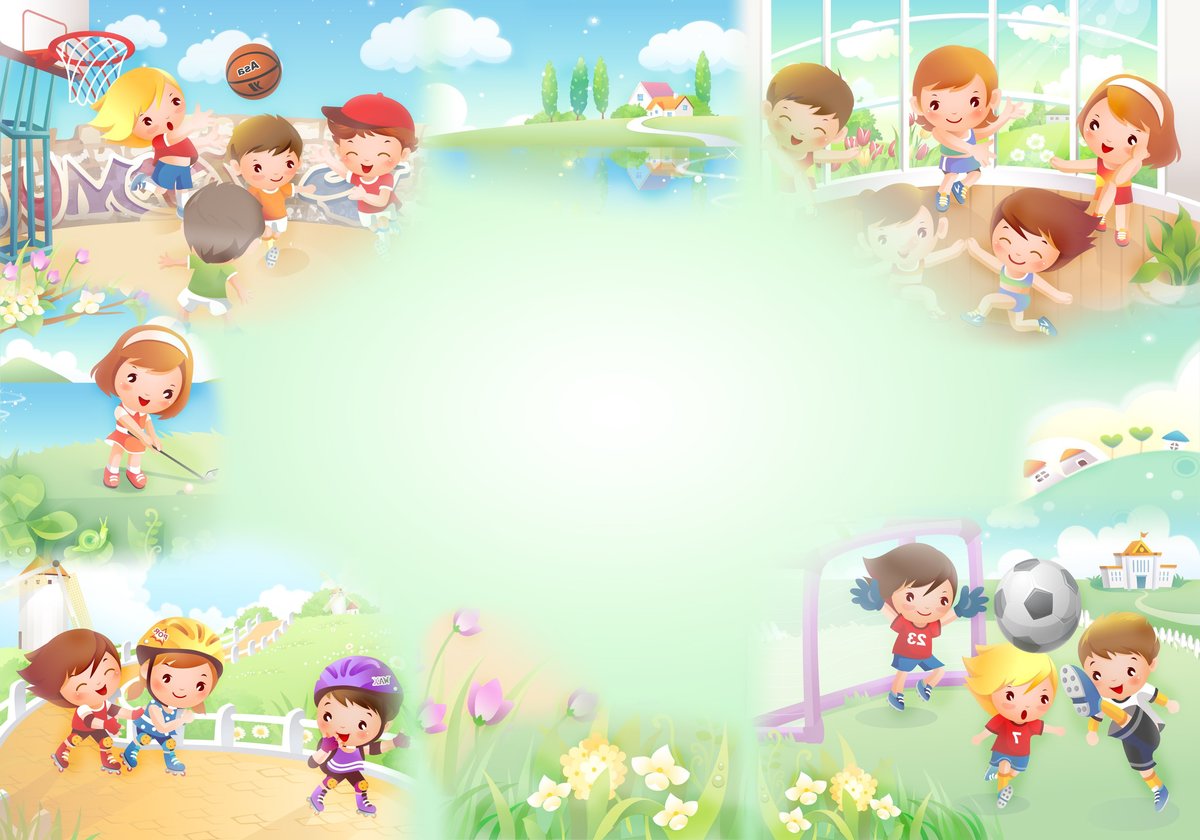 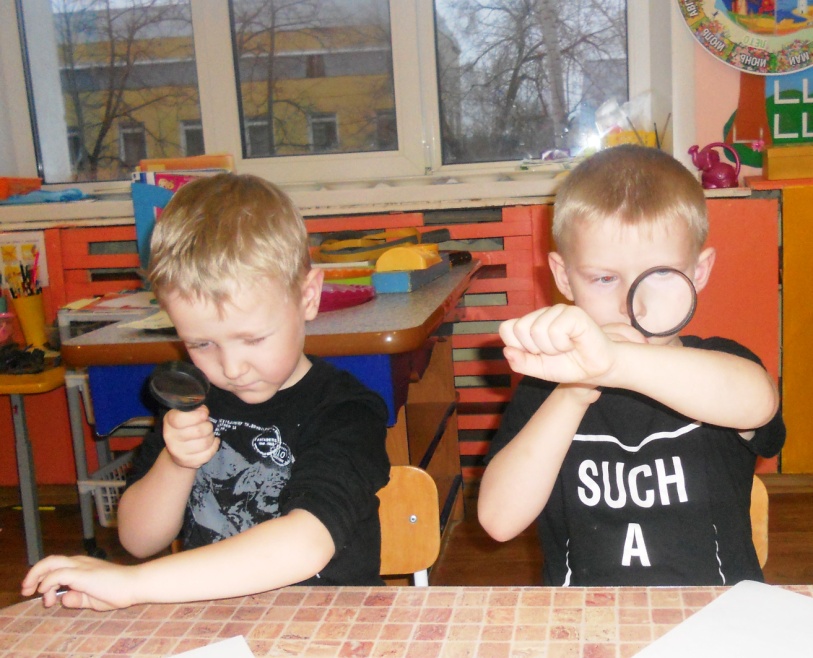 ООД по  «Познавательному развитию»
«Что у нас внутри»»
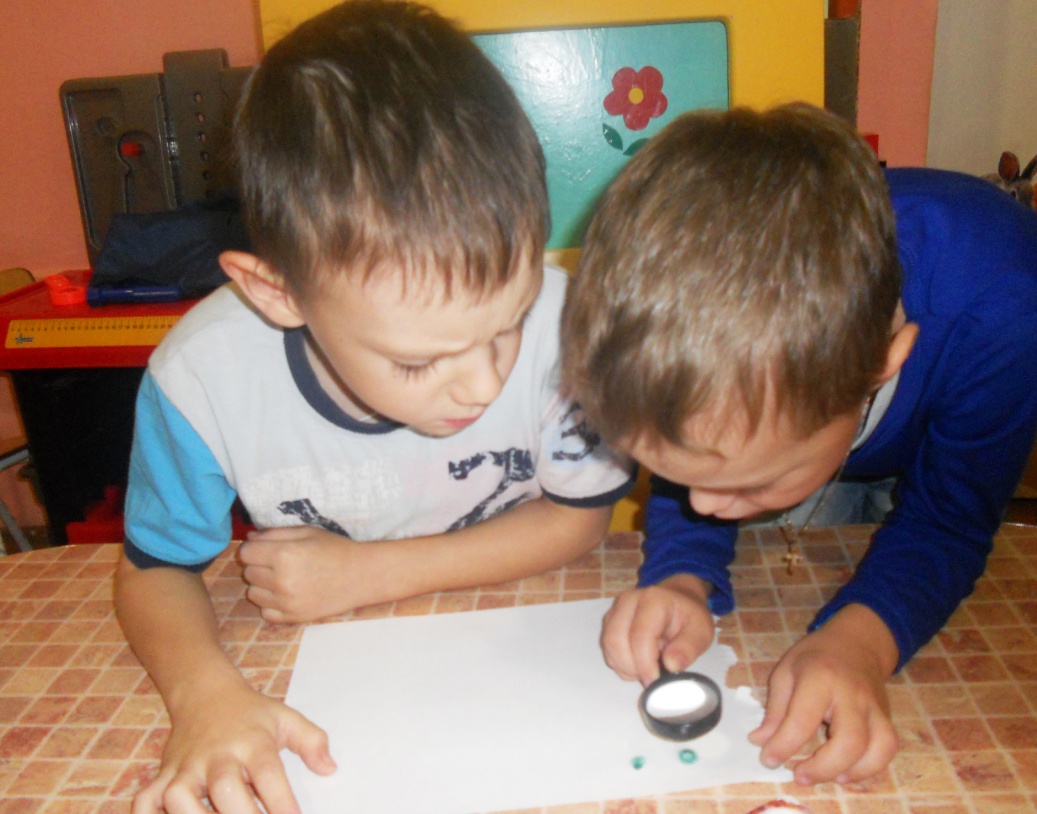 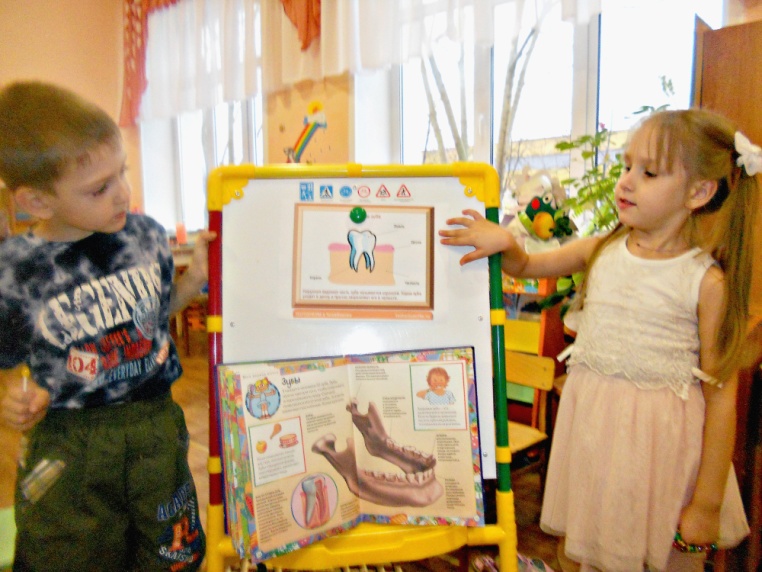 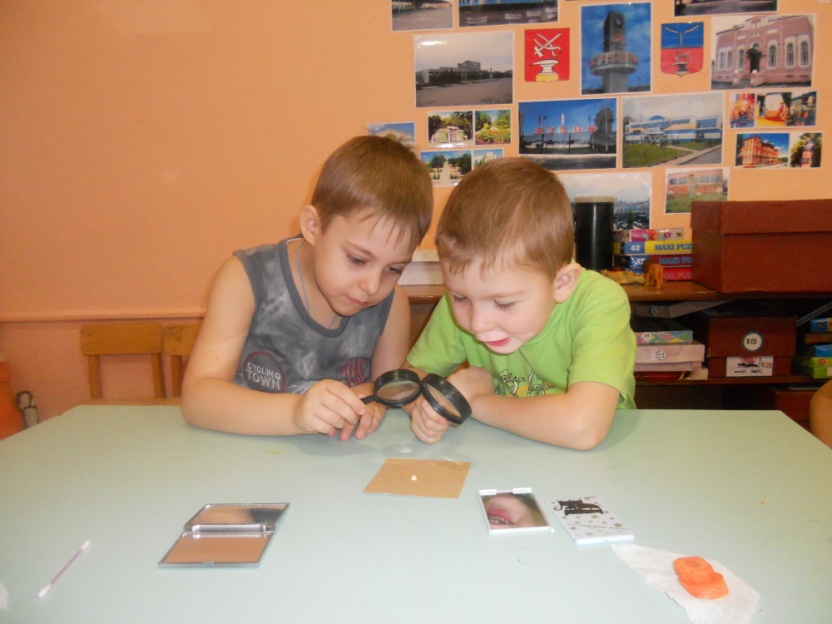 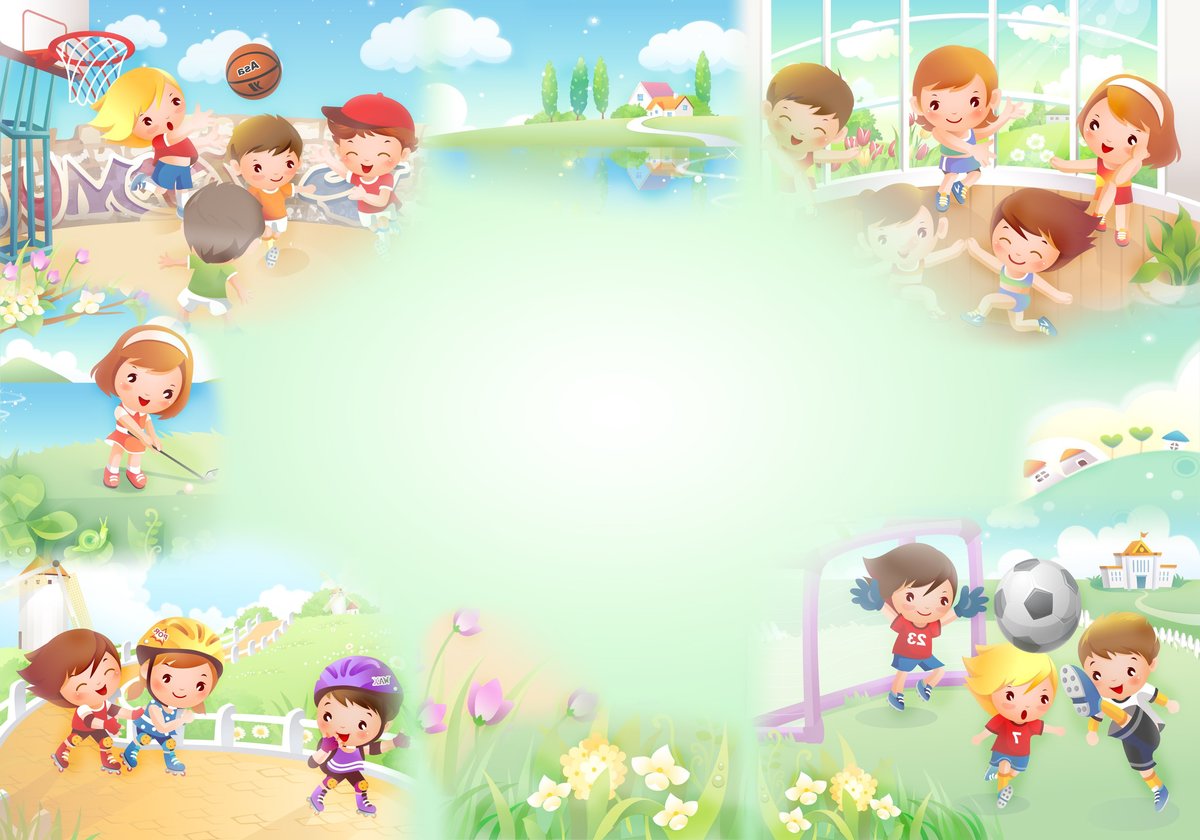 Выставка рисунков
«Если хочешь быть здоров»
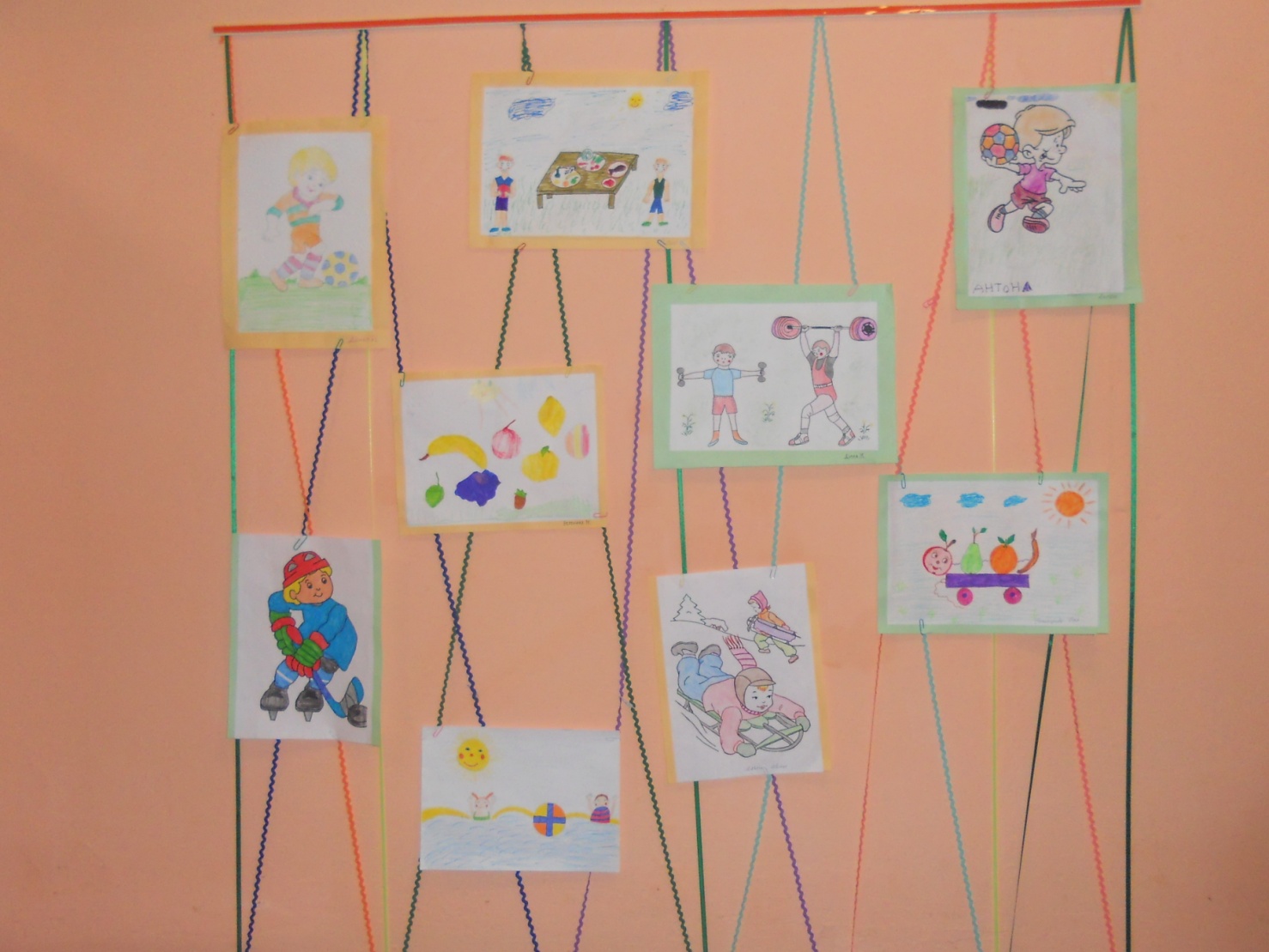 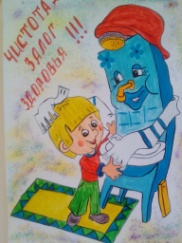 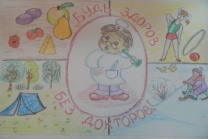 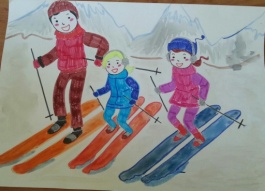 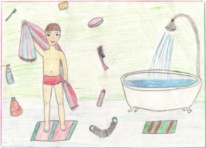 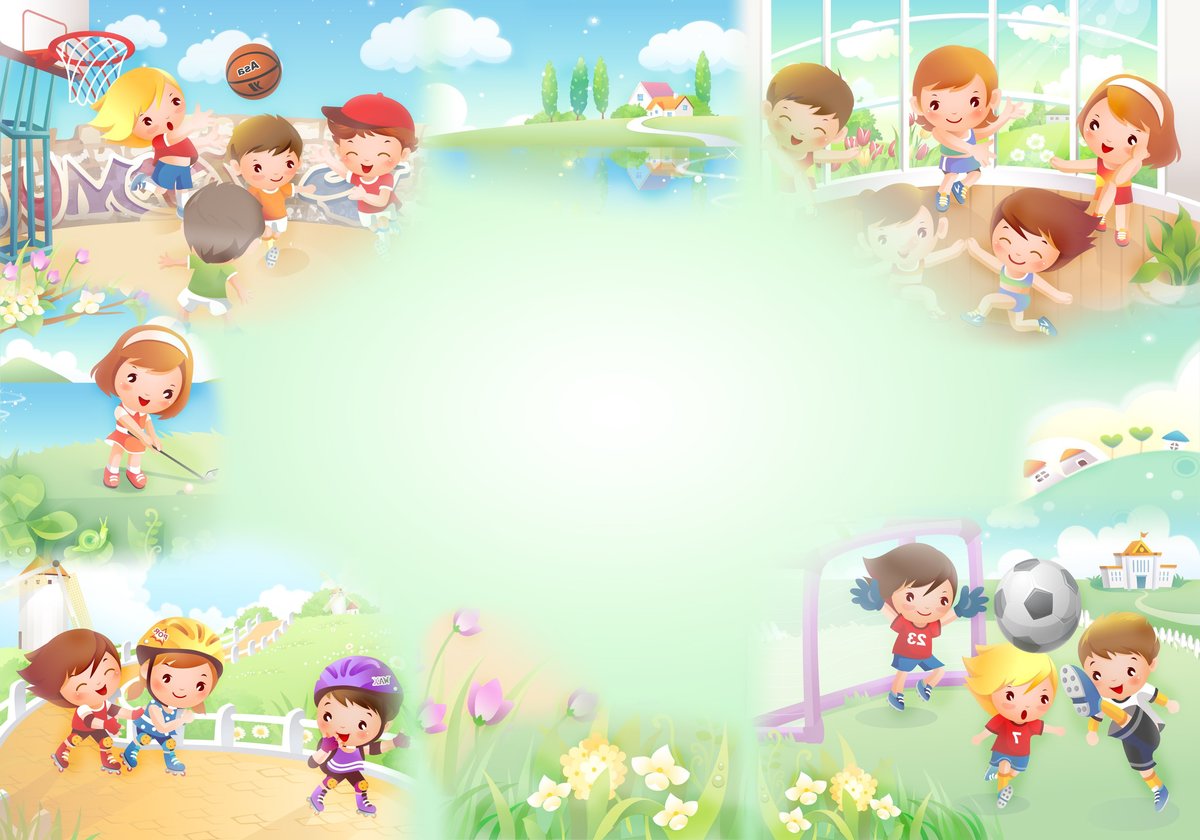 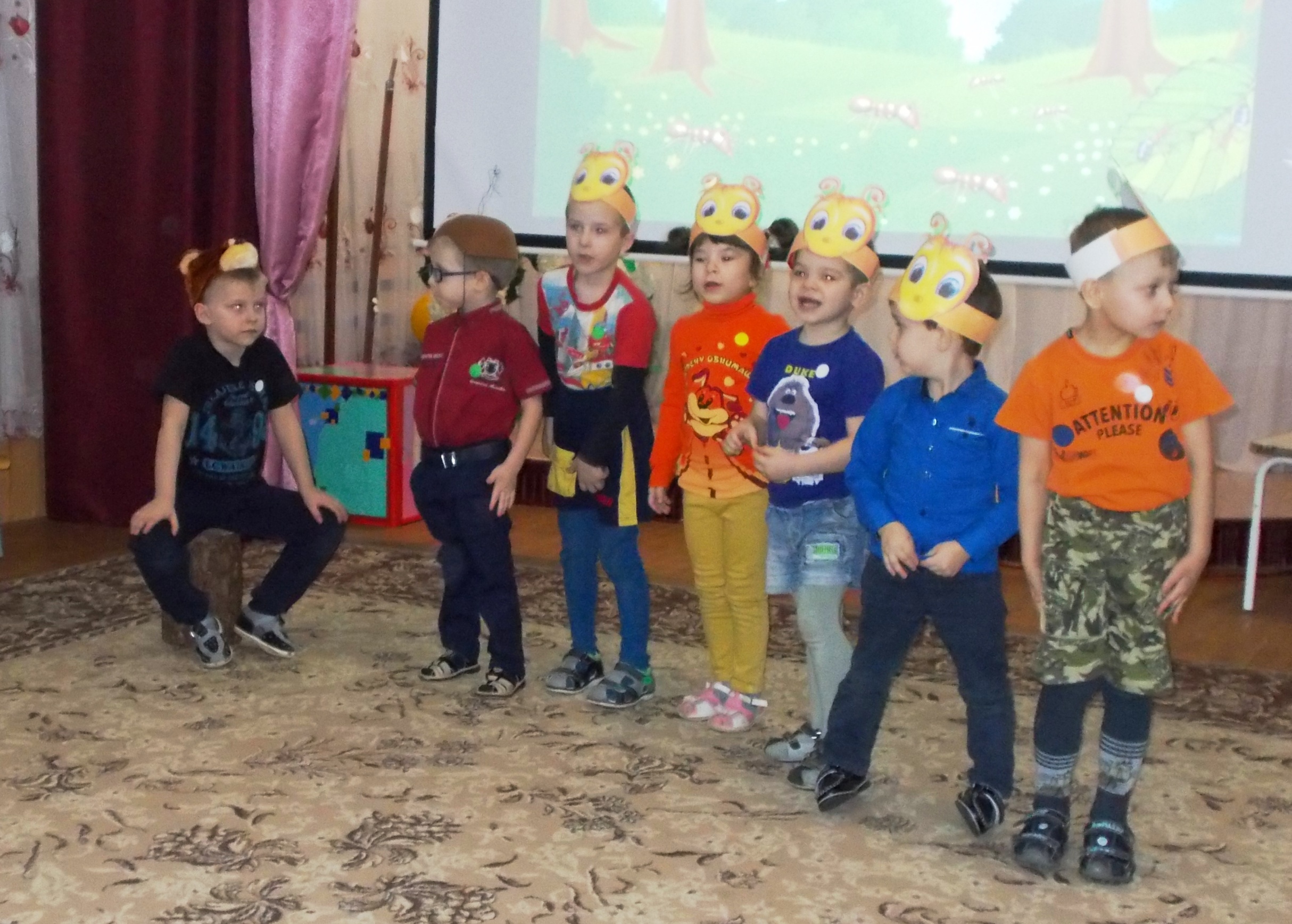 Драматизация сказки
«Секреты здоровья»
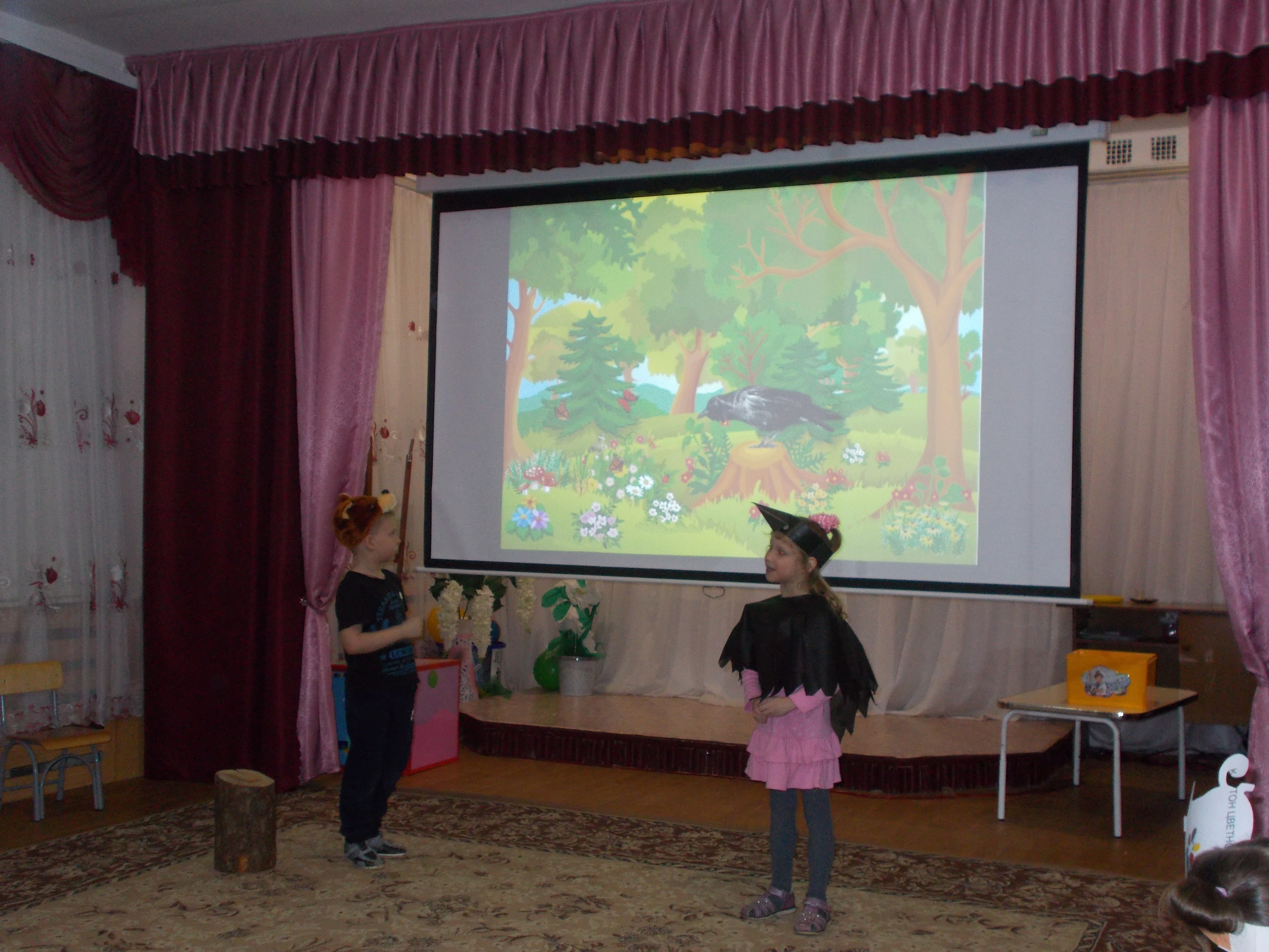 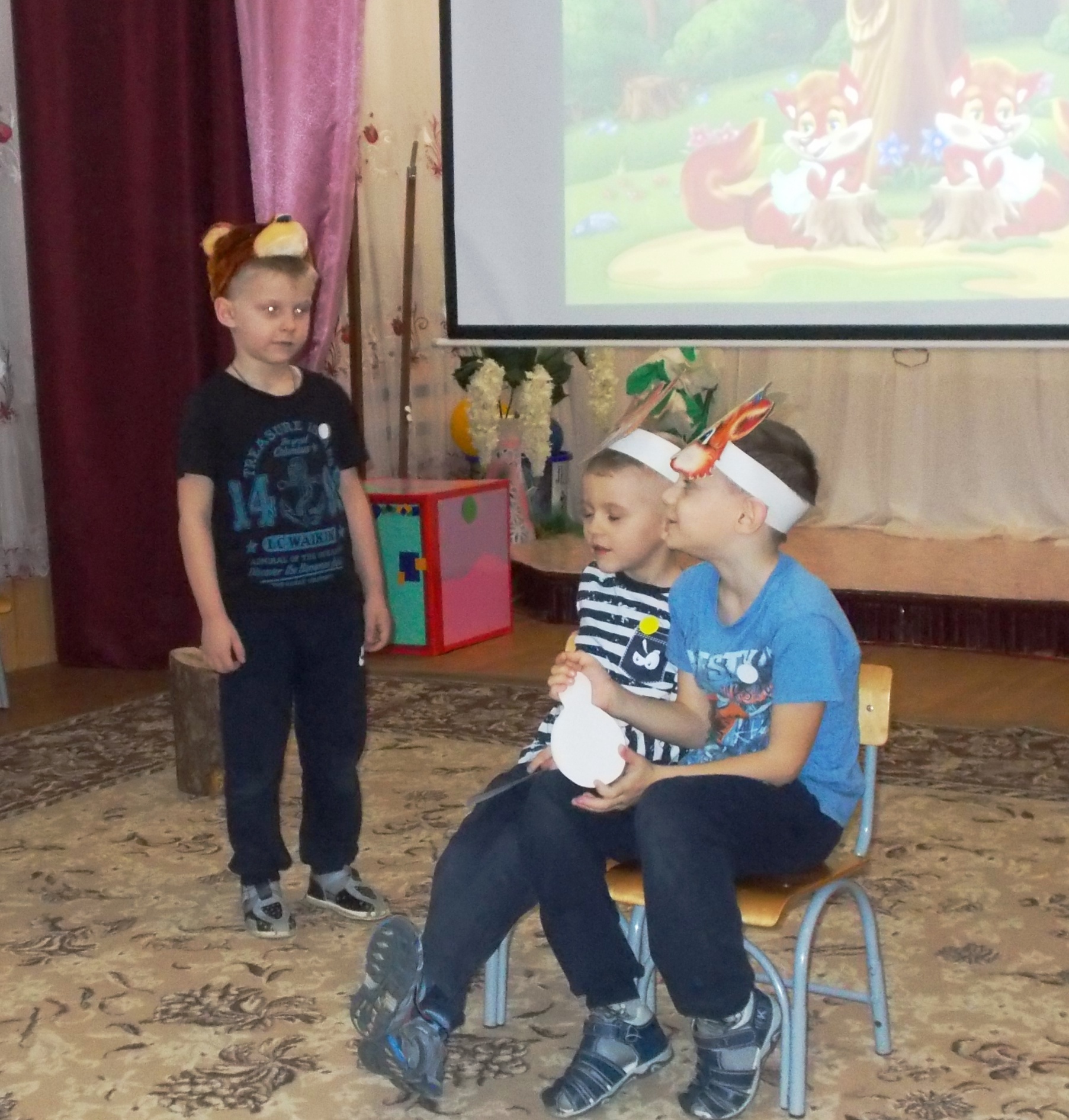 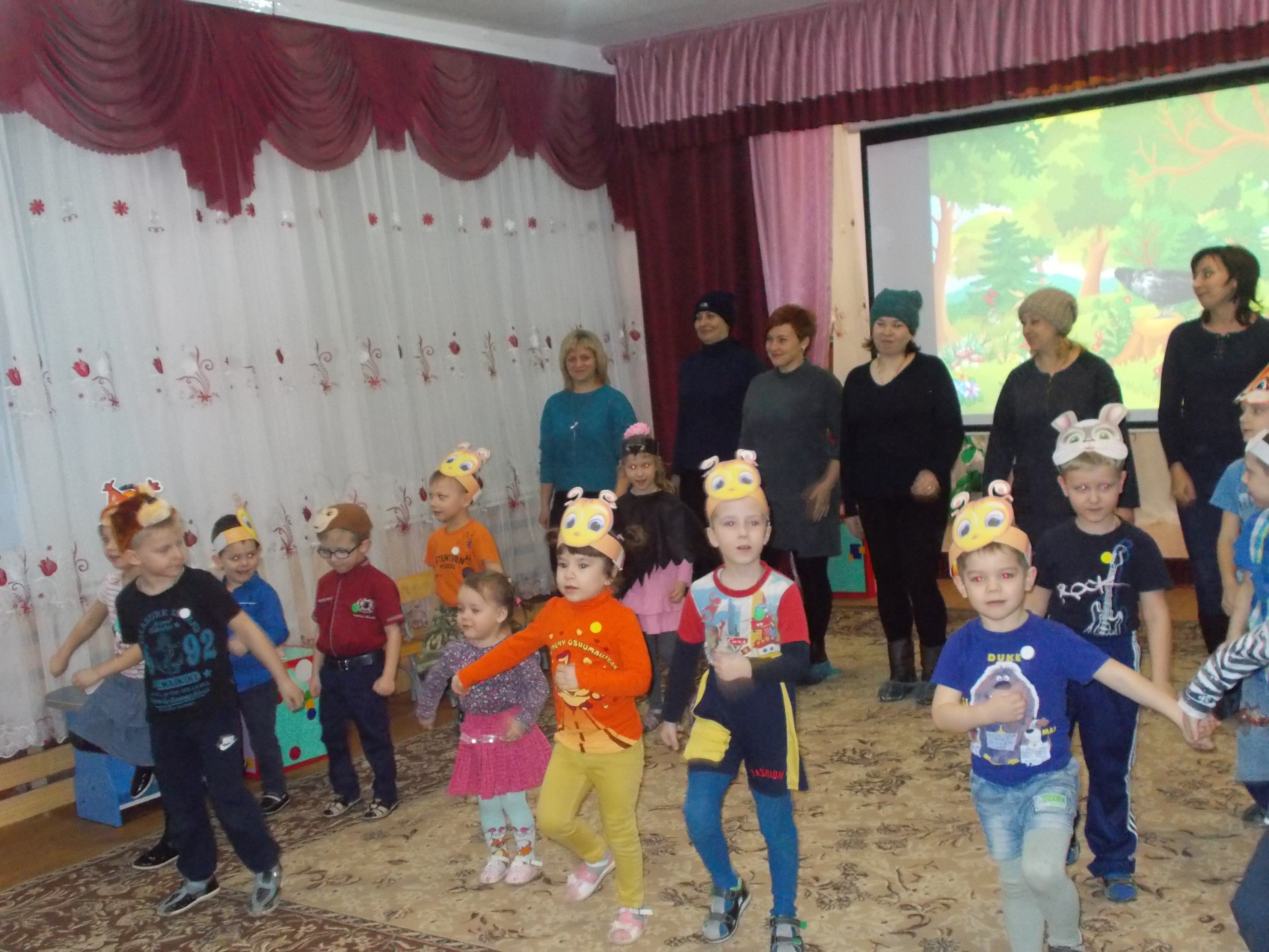 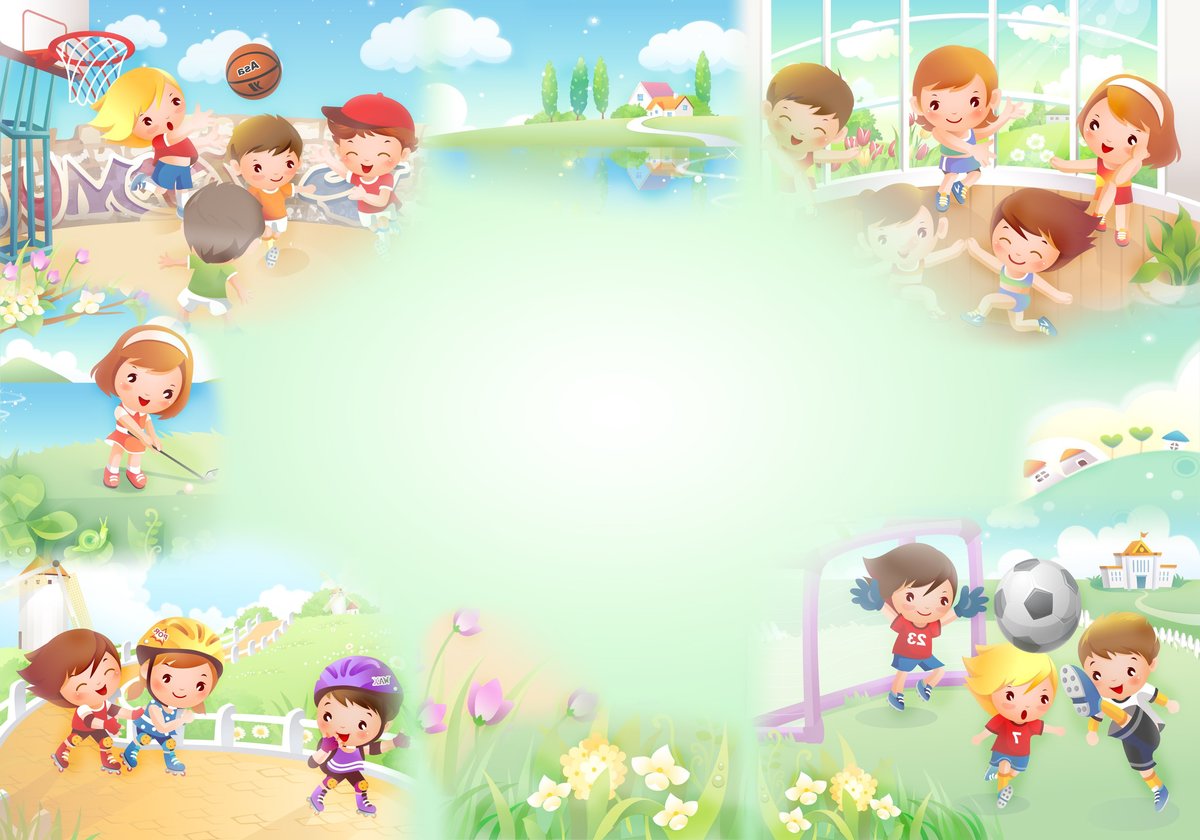 Продукты проекта
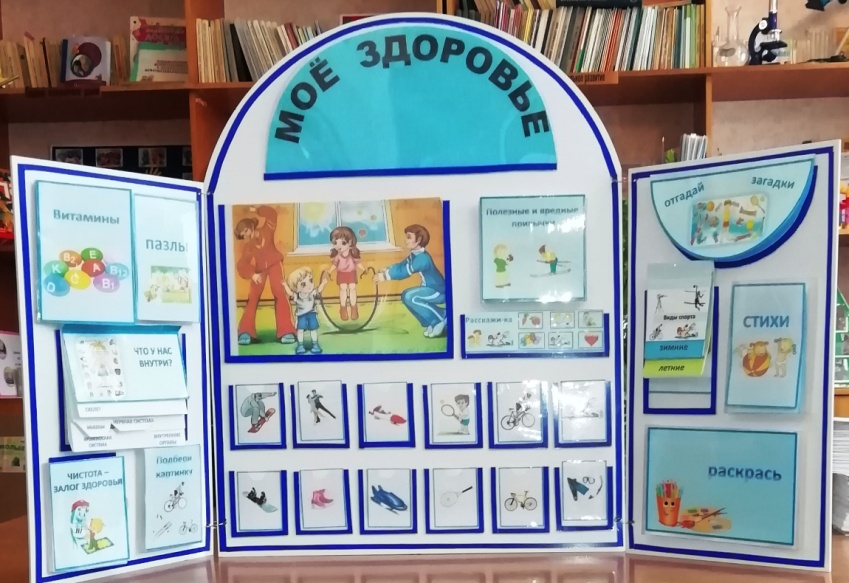 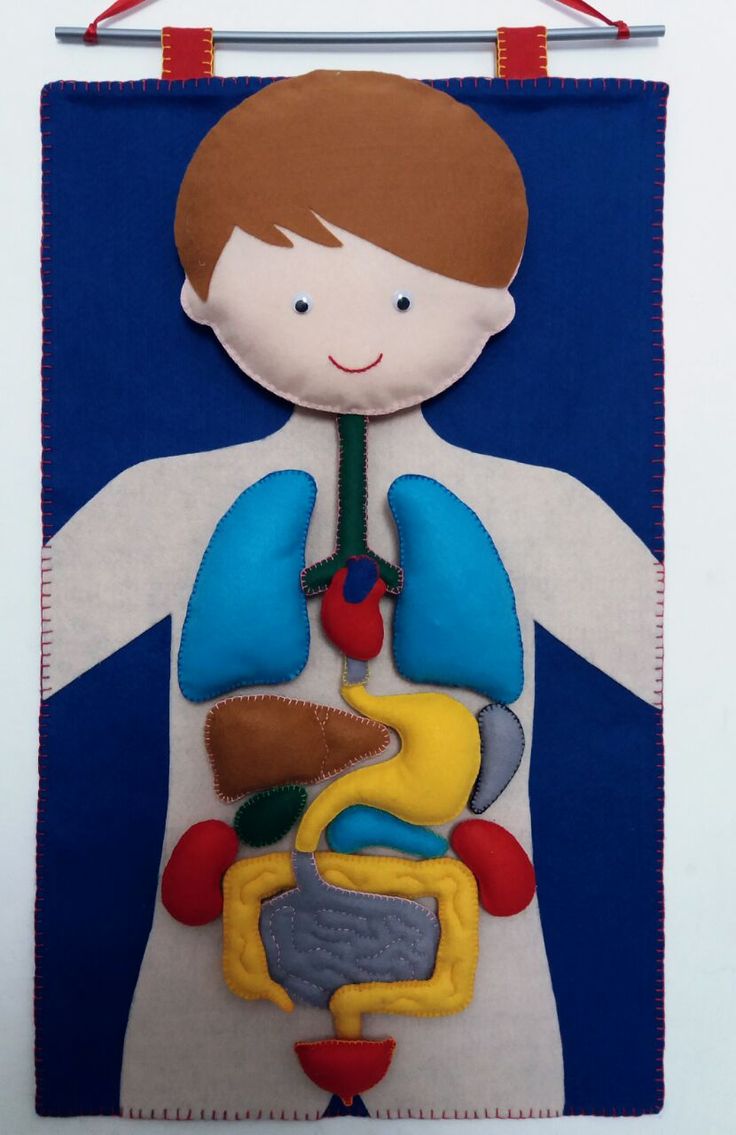 Лэпбук
«Моё здоровье»
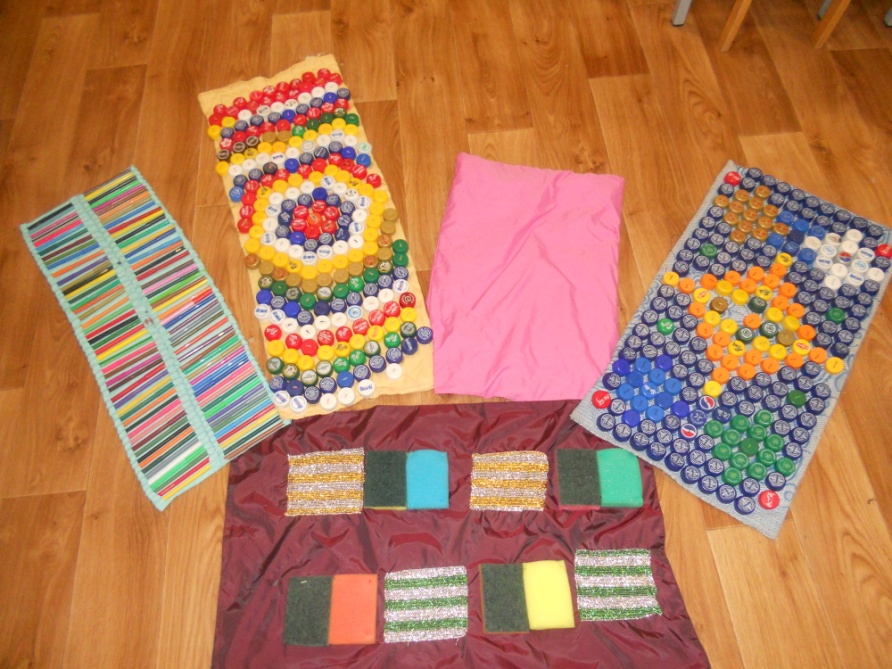 макет
«Что у нас внутри»
Массажные коврики